Intake [Ont]regelbus
Naar een lokale ontregelbeweging 
voor meer plezier en ruimte op de werkvloer.
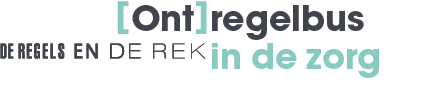 KERNELEMENTEN ONTREGELBUS
De Ontregelbus komt naar je toe: op locatie, in een instelling
We focussen op interne, zelf-opgestelde regels 
							en dus minder op landelijke of stelselregels
We gaan aan de slag met de regels die het meeste tijd kosten 
							en voor de meeste irritatie zorgen
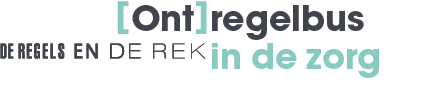 VvAA + huisartsen: Het roer moet om
Manifest Het roer moet om en Zelf aan het roer
Start Waardigheid en Trots Verpleeghuiszorg
Nationaal debat
Denktank Ontregel de zorg: administratiedruk in kaart
Trechter van Verdunning en Argumentenkaart
Manifest Minder regelgekte, meer zorg GGZ
1e schrapconferentie
Actiedag Verpleegkundigen en verzorgenden
TIJDLIJN 
[ONT]REGEL DE ZORG
Schrap- en verbetersessies 
Actieplan Ontregel de zorg
Ontregel de langdurige zorg
Schrappen, snappen, kappen 
Rita Verdonk: sociaal domein
Martijn Lensink: i-Sociaal Domein
Gerlach Cerfontaine: MSZ
Nationale Ontregelmonitor
ONTREGELBUS
2015 + 2016
2017
2019
2018
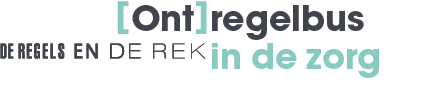 Wijkverpleging
Meer zorg, minder papier
Verpleeghuizen
Ontregel de langdurige zorg
Waardigheid en Trots
Curatieve GGZ
Minder regelgekte, meer zorg
Huisartsen
Het roer moet om
Farmacie
Sociaal Domein (WMO, Jeugdwet)
Martijn Lensink: I-Sociaal Domein
Rita Verdonk: Ontregel de zorg SD
MSZ
Gerlach Cerfontaine: Ontregel de MSZ
Gehandicaptenzorg
Ontregel de langdurige zorg
Volwaardig leven
Paramedische Zorg
Patiënt/Cliënt
Zorgen voor burgers
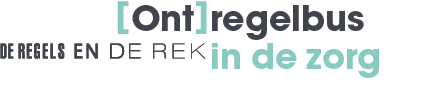 INTAKEGESPREK
Met directie of RvT
Vertaling naar rapportage
ONTRAFELEN
Mensen van de werkvloer
Verschillende afdelingen
Verkenning ervaren regeldruk
Uitnodiging
ONTREGELEN
Mensen van de werkvloer en managers
Focus op top 3
Beren van de weg jagen
Verslag en interne dialoog
ONTKNOPEN
Specialisten en managers
Focus op grootste knoop
Doorbraken realiseren
Verslag en uitnodiging
Inzet van de ontregelcoach
Eindverslag
maand 3
maand 4
start
maand 2
maand 5
maand 6
maand 1
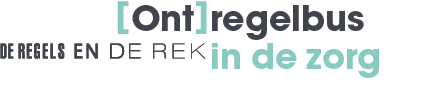 Planning
INTAKE

Waarom ontregelen?
Ervaringen, aanleiding, urgentie
Werkwijze Ontregelbus

Waar zit de regeldruk?
Focus op interne regels, die ten koste gaan van tijd en werkplezier
Lokaal netwerk

Praktische zaken
Deelnemers, contactpersoon, planning
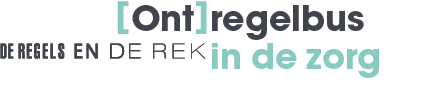 ONTRAFELEN (bruto 3 uur)

Mensen van de werkvloer van verschillende afdelingen
Focus op interne, zelf-opgestelde regels

Van welke regels heeft men het meeste last (overzicht interne regels)?
Effect hiervan op werktijd en werkplezier
Door wie zijn deze regels opgesteld? Betreft het intern of extern opgestelde regels?
Wat gebeurt er als je de regel overtreedt?

Wat proberen deze regels te regelen (motieven om te regelen)?
In hoeverre dragen deze regels bij aan de bedoeling ervan? 
Wat zegt dit over onze organisatie? Wat staat ons vooral te doen qua ontregelen?
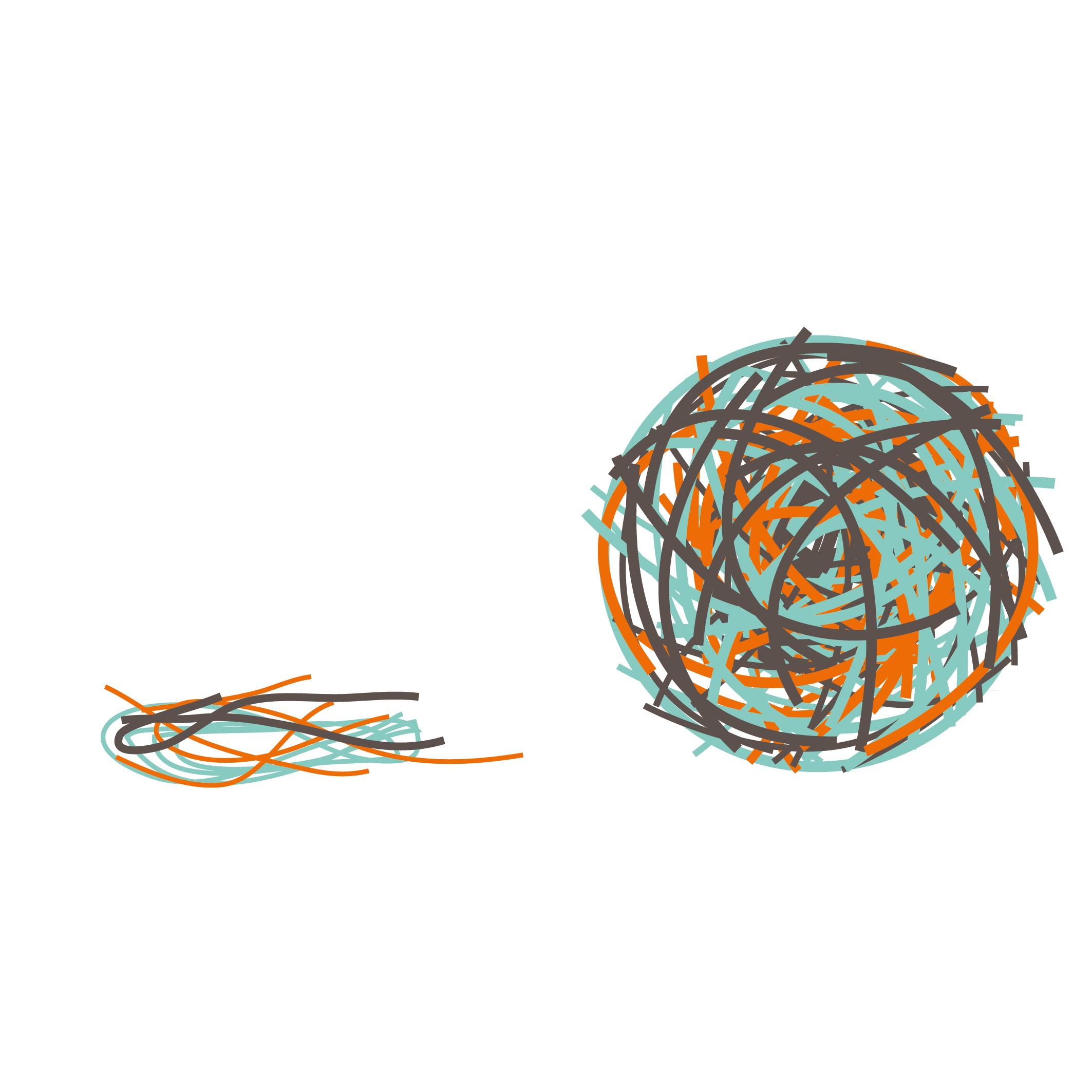 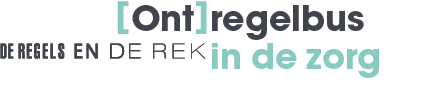 Geld, Planning & Control
Begrotingscyclus, rapportages
Verantwoording middelen
Dashboard
Patiënt registratie
Intake
Ontwikkeling patiënt
Uitvoering EPD, DBC
Bijeenkomsten
Reservering ruimtes
Catering
Sociaal
Pensioen, afscheid
Bedrijfsuitjes
Informatieoverdracht 
Warme overdracht
Patiëntendossiers
AVG, privacy
ICT en CRM
Email / telefoon / Ipad / laptop
CRM systeem
Toegang
Communicatie
FB, Twitter, LinkedIn
Website/ Intranet
Juridische zaken
Contracten
WOB
HRM
Urenregistratie, Verlofdagen
Opleiding en ontwikkeling
P&O cyclus
Omgangsvormen 
Kleding 
Vergadergedrag
Inkoop 
Materialen 
Aanbestedingen
….
Werkplekken
Het nieuwe werken
Inrichting, Arboregels
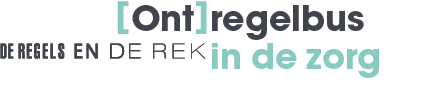 INTERNE REGELS
WET
KWALITEITSKADER
RICHTLIJN of (VELD)NORM
vertaald naar …
relatie met patiënt
INDICATIE
DOSSIER
ZORG / BEHANDELPLAN
identiteit organisatie
professionele handelingen
PROTOCOL
UITVOERINGSVERZOEK
RECEPT / VOORSCHRIFT
WERKWIJZE
FORMAT /CHECKLIST
ONGESCHREVEN REGEL
relatie met anderen
CONTRACT
OVEREENKOMST
UITVOERINGSVORMEN
ICTsysteem, apps, formulier, kleding etc
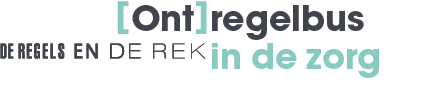 Soorten regels
SOORTEN REGELS
Gemeente A
Zorgverzekeraar X
Gemeente A
Zorgverzekeraar Y
Zorgverzekeraar Z
Gemeente A
organisatie
Inkoopkantoor
Regio K
zorginstelling
Regio L
wijkteams
Andere partners
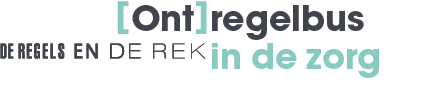 Lokaal netwerk
SOORTEN REGELS
[Speaker Notes: Zijn dit de type partners waarmee jullie te maken 
Afspraken wijkteams en gemeente anders dan anderen.

Afhankelijk van de regels al dan niet de partners betrekken

Invloed op de regel zelf, opgesteld in samenwerking]
VERANTWOORDING
(onderbouwing, bewijslast, 
kostenbeheersing)
KWALITEIT
(methodisch werken, navolgbaar, zorgvuldig)
ONTWIKKELING PATIËNT
(intake, gezondheid / 
behandeling cliënt)
STROOMLIJNING
(informatieoverdracht, 
soepel proces, houvast)
GELIJKHEID
(gelijke behandeling, rechtvaardigheid)
AANSPRAKELIJKHEID
(mandaat, positie, eigenaarschap)
IDENTITEIT
(werkwijzen organisatie, reputatie)
VEILIGHEID PATIËNT
/ MEDEWERKER
(risico’s vermijden)
ONDERZOEK
(kennisontwikkeling en overdracht, onderwijs)
Motieven om regels op te stellen
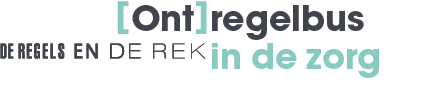 Wat probeert de regel te regelen?
VERDER ONTRAFELEN (huiswerk)

Met lijst van regels de organisatie in:
Herkent men deze top 10?
Toevoegingen en aanscherpingen

Per regel uitzoeken:
Wie heeft de regel opgesteld?
Wat is het doel van de regel? Wat probeert de regel te regelen?
In hoeverre draagt de regel bij aan de kwaliteit van de zorg?
Hoe vaak kom je de regel tegen? (dagelijks, wekelijks, maandelijks)
Hoeveel tijd kost het om aan de regel te voldoen?
Hoe irritant is de regel op een schaal van 1-5?
Wat gebeurt er als je de regel overtreedt?

Selectie van top 3 om als eerste te ontregelen
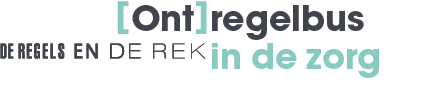 ONTREGELEN

Mensen van de werkvloer en managers/specialisten
Focus op top 3 interne, zelf-opgestelde regels
Per regel huiswerk uitkomsten delen

Hoe vindt men op dit moment de rek? 
Hoe kunnen we het ook anders regelen?(overzicht rekstrategieën)

Wat weerhoudt ons ervan om de rek op te zoeken? (overzicht beren)
Op berenjacht (inzicht, overzicht, uitzicht)
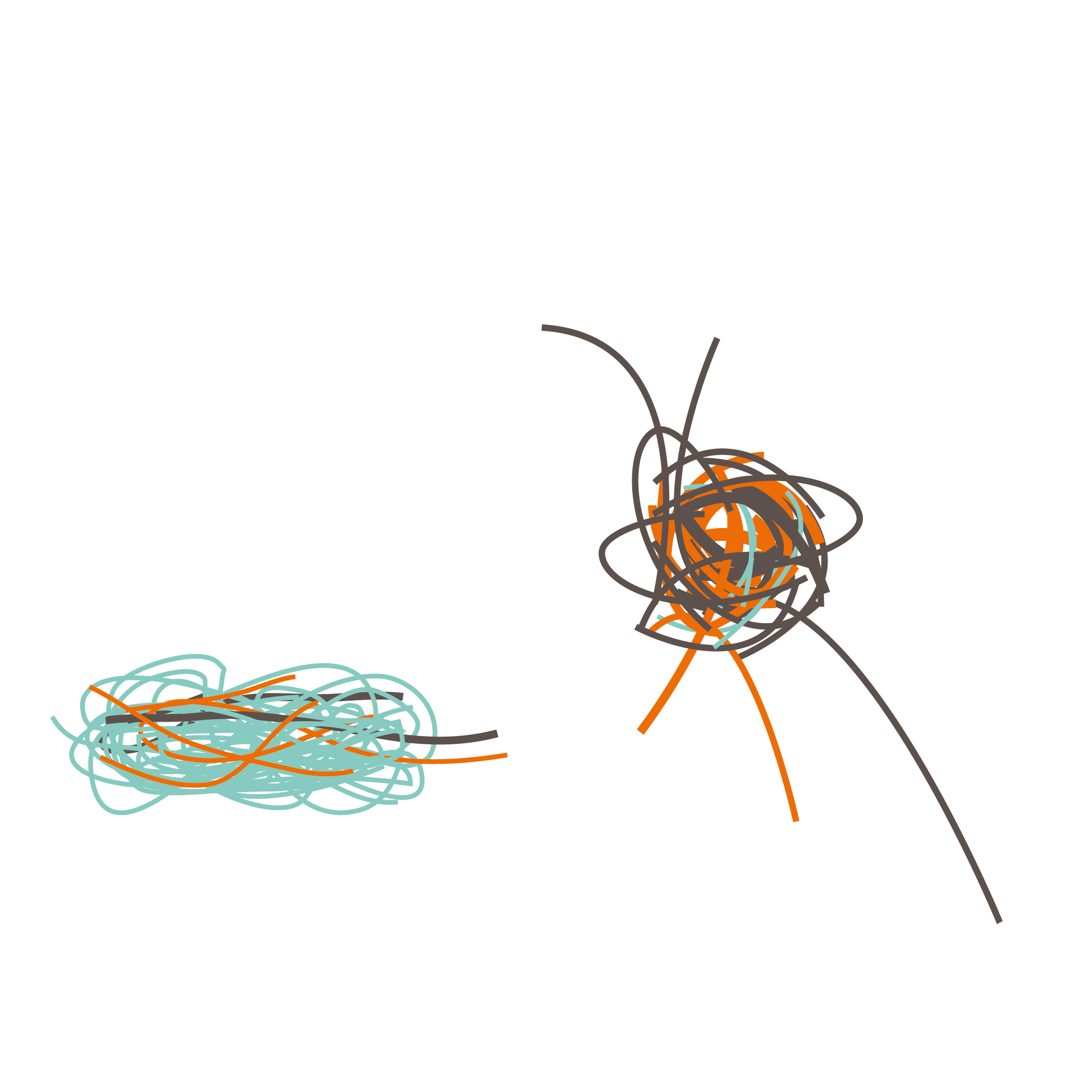 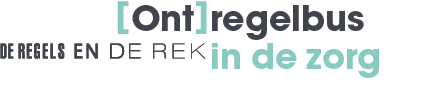 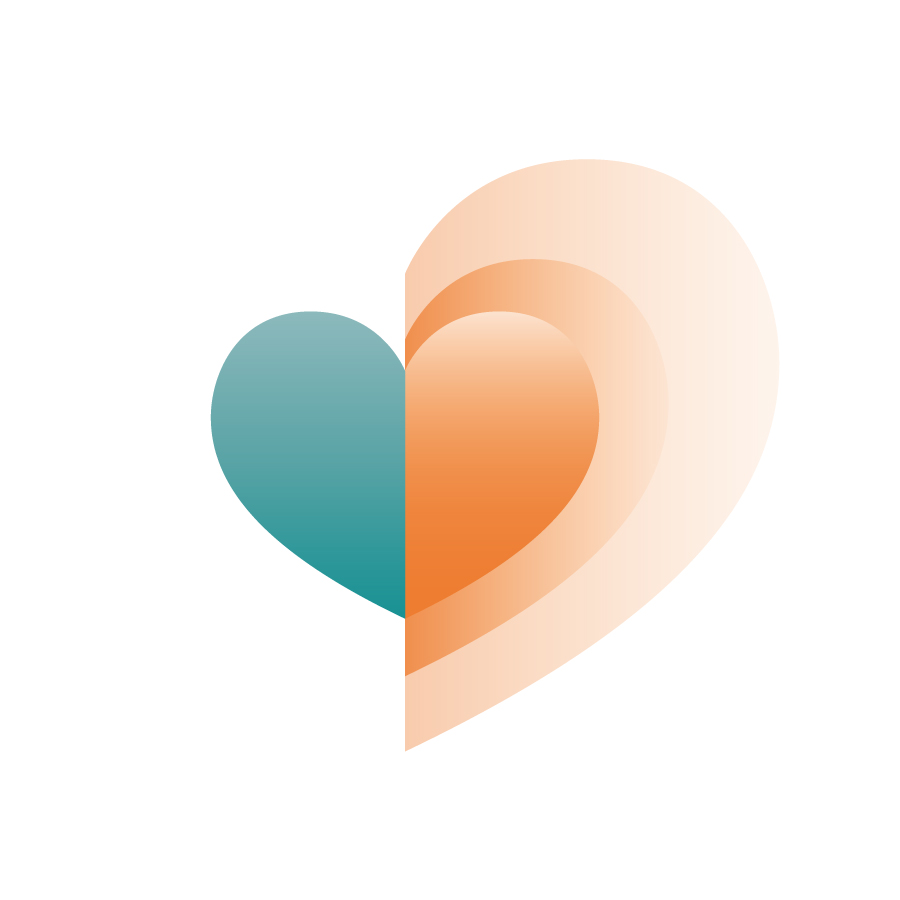 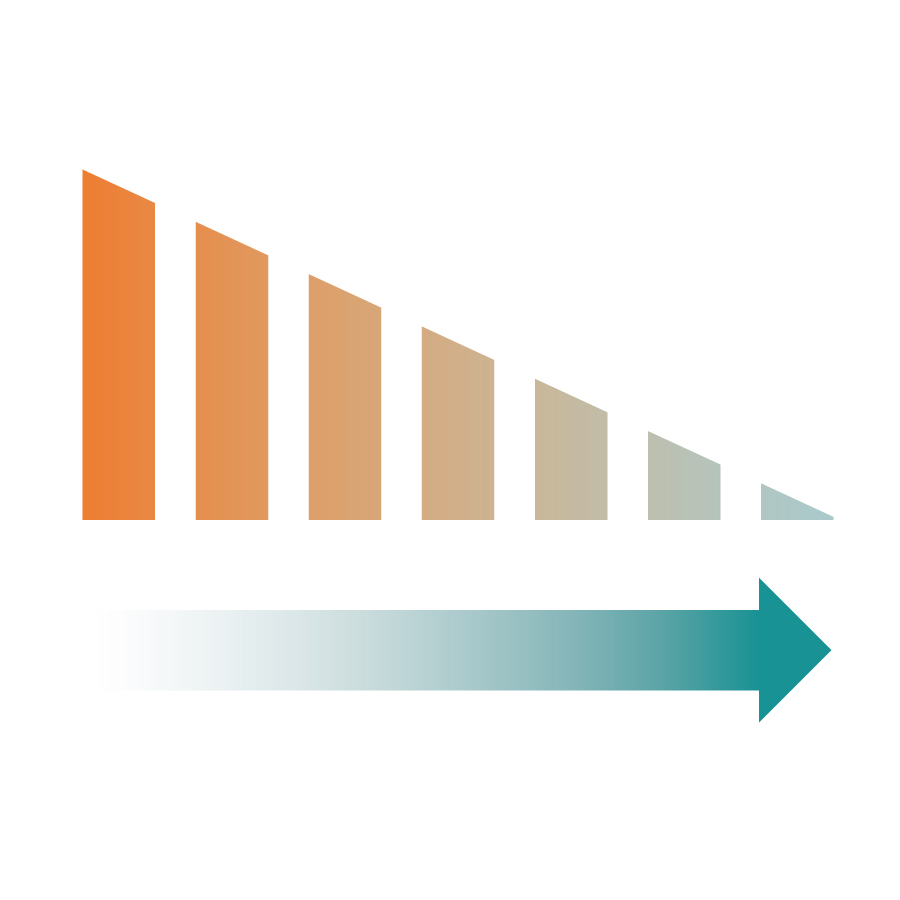 HET HART OPREKKEN
VOLUME REKKEN
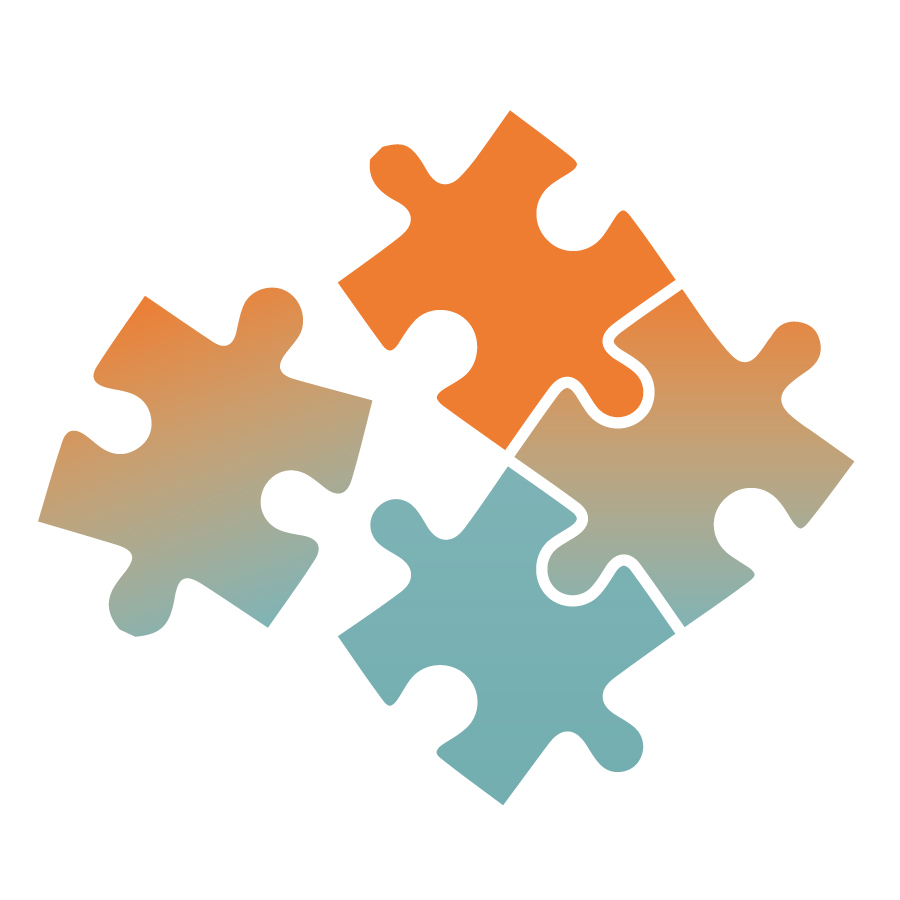 RKKEN
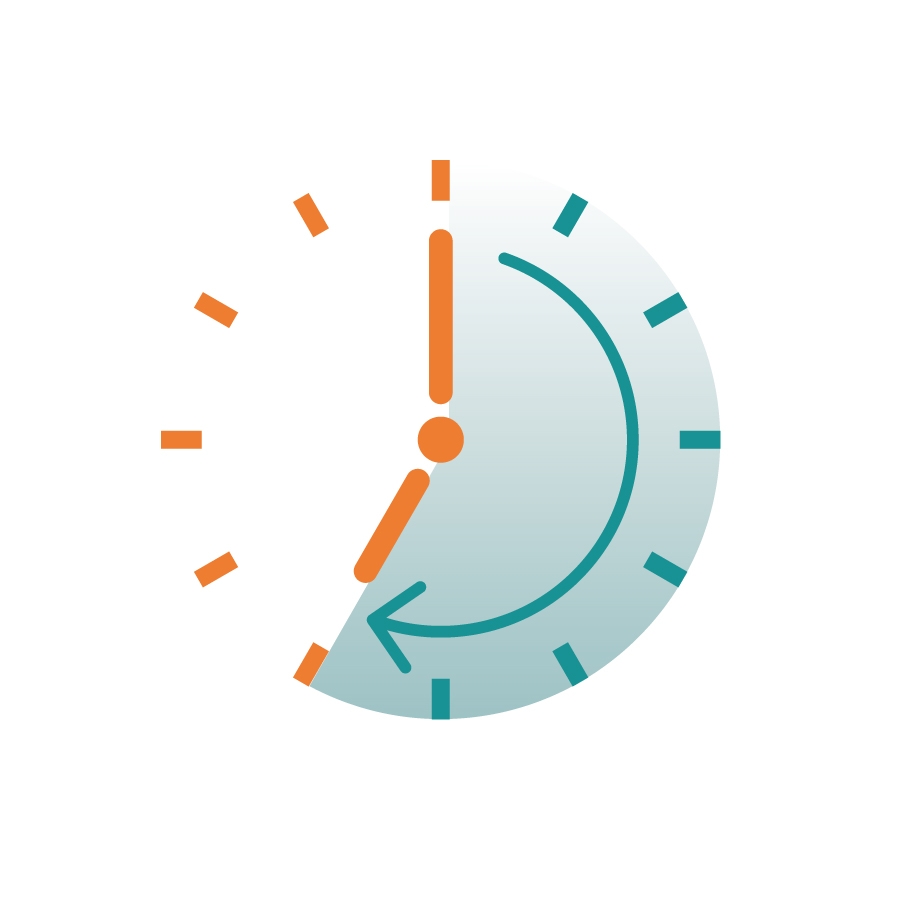 Rekstrategiën
TIJD REKKEN
OP MAAT REKKEN
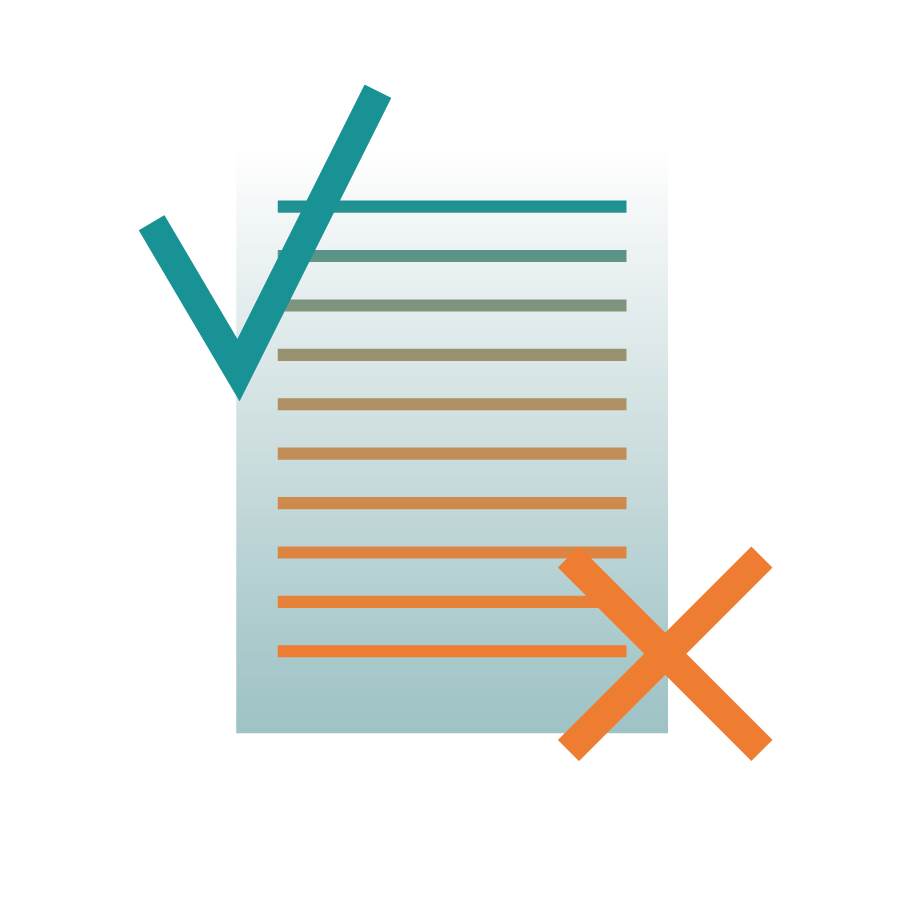 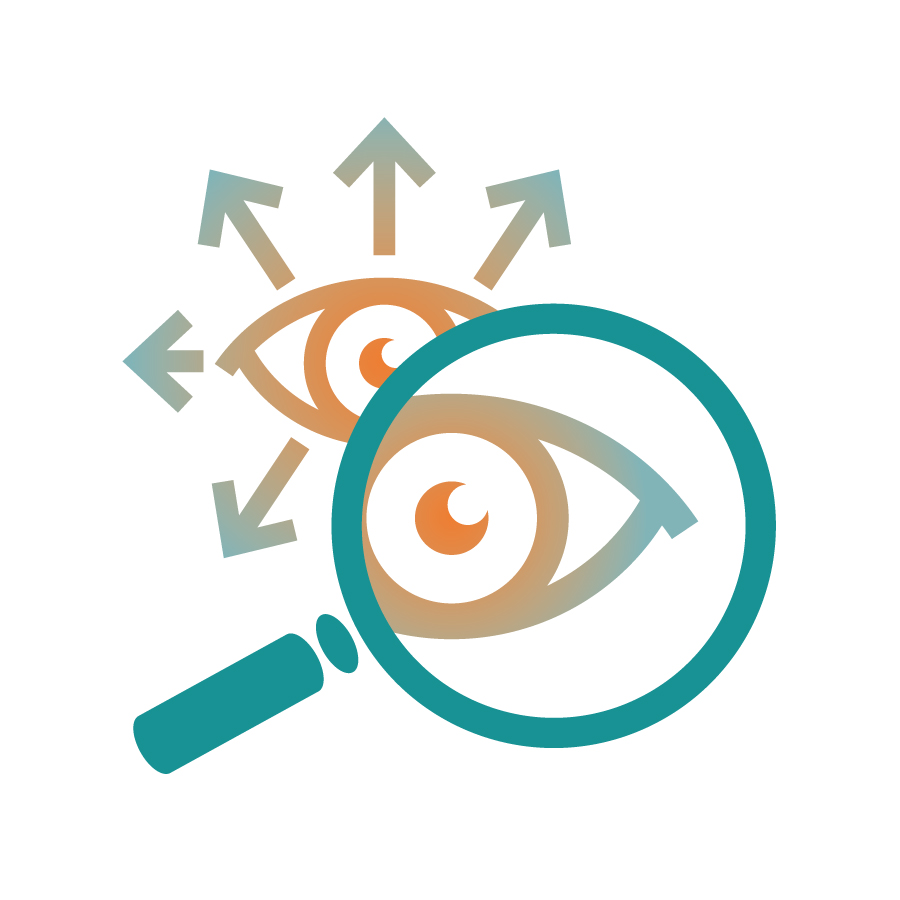 DE REGEL OPREKKEN
PERSPECTIEF VERBREDEN
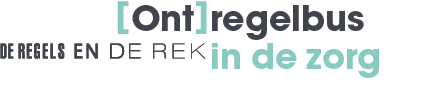 [Speaker Notes: Nota bene: voor de meeste rek hoef je niets aan de regel te veranderen!
Er is al veel meer mogelijk dan je denkt.]
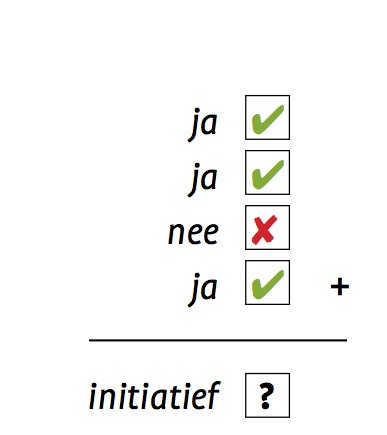 Waar een wil is,
is een weg
voorstel
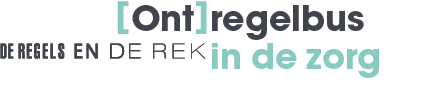 [Speaker Notes: Als ik “last” heb van een regel zal ik proberen een andere weg te vinden.
Collectieve verantwoordelijkheid en motivatie.]
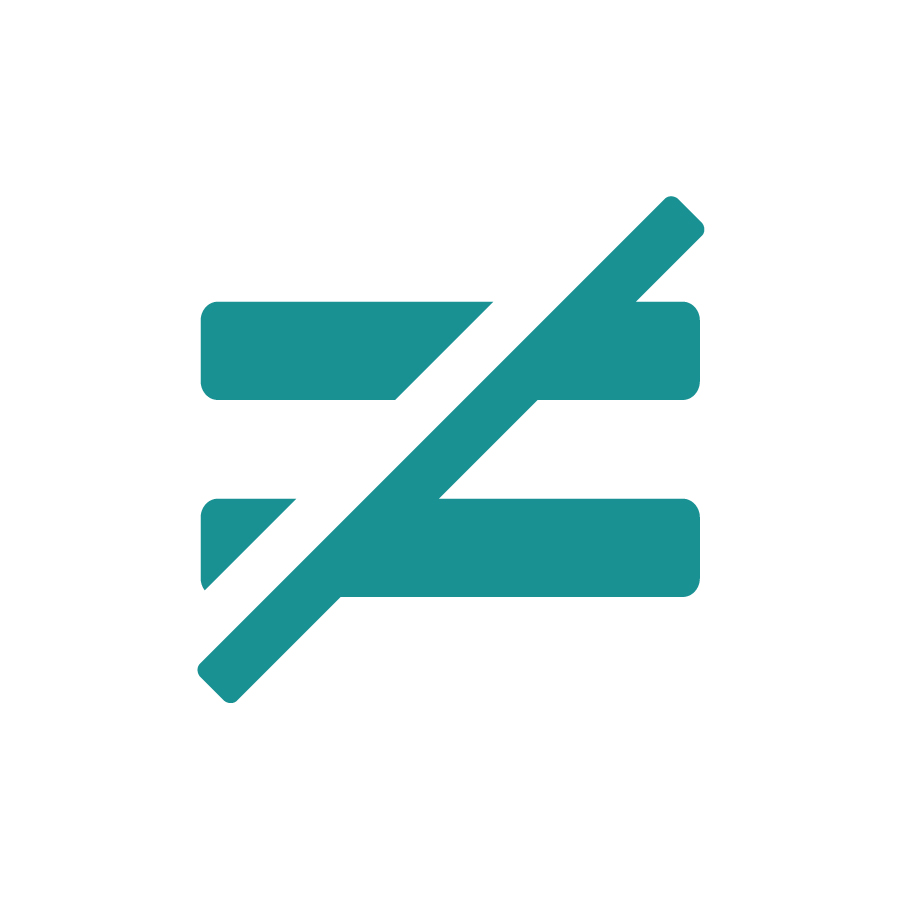 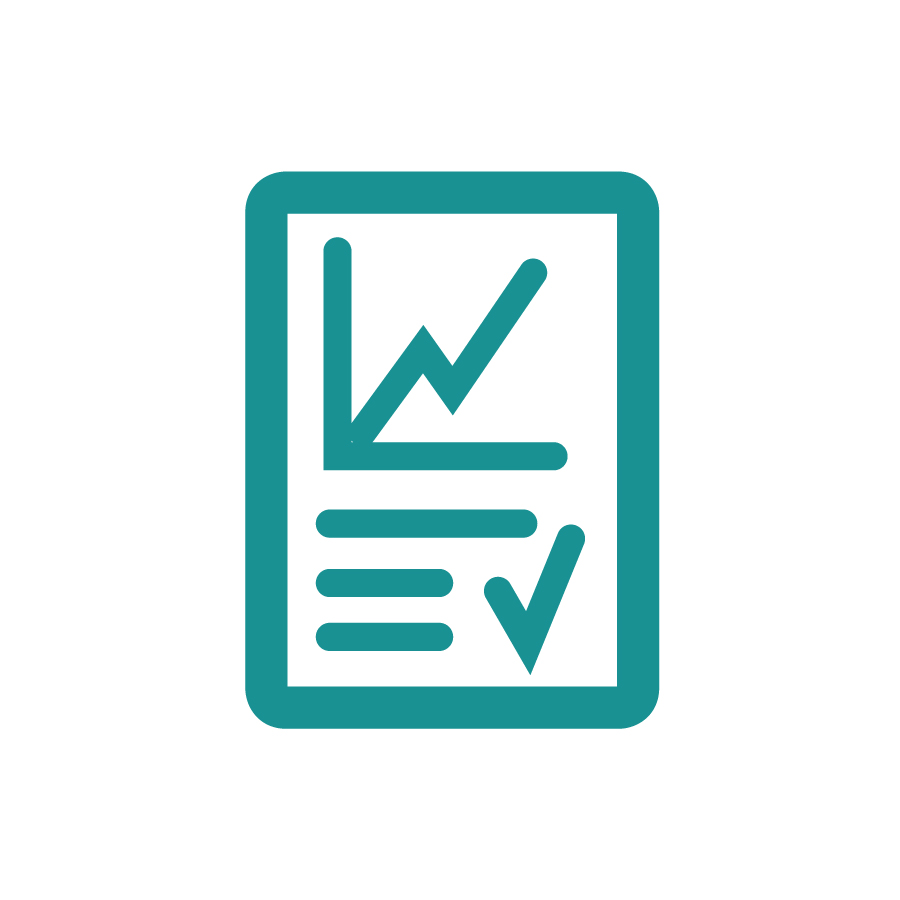 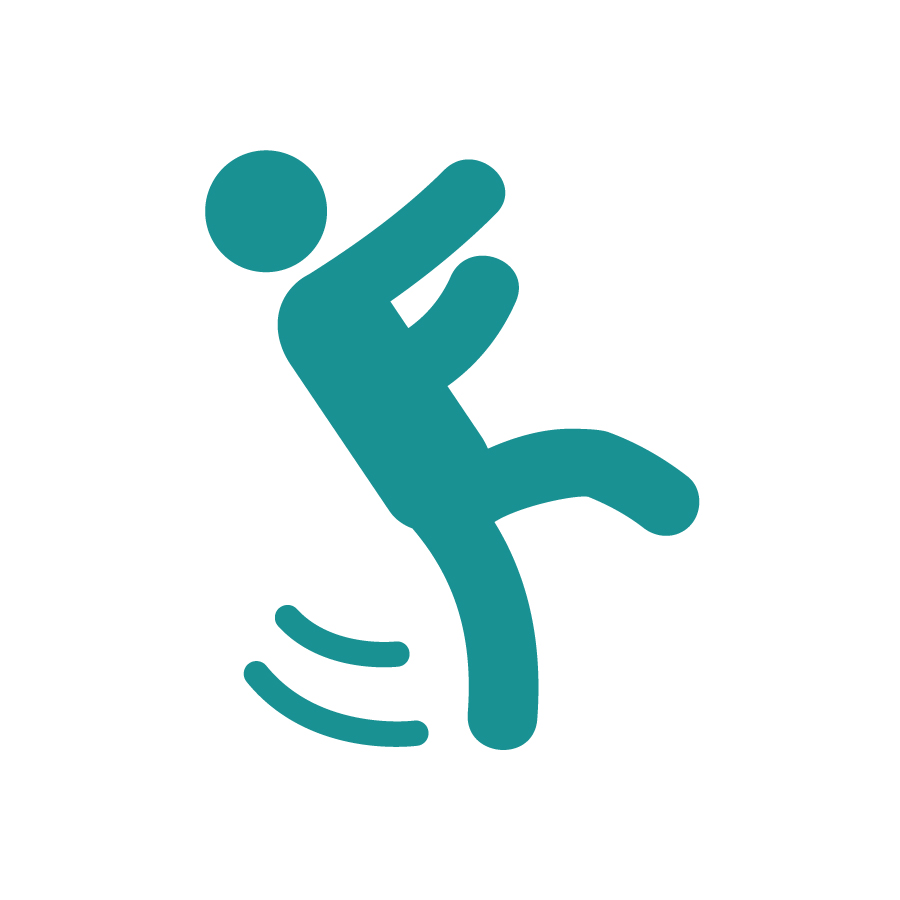 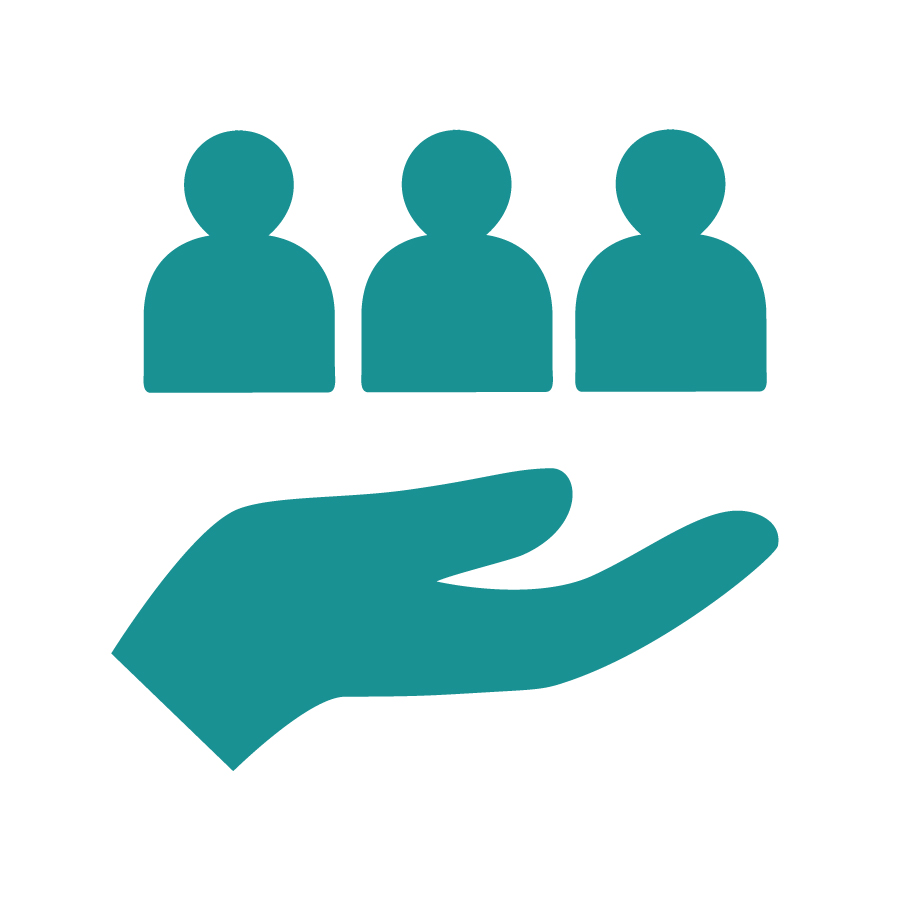 Ongelijkheid
Verantwoording
Risico’s en
aansprakelijkheid
Bestuur
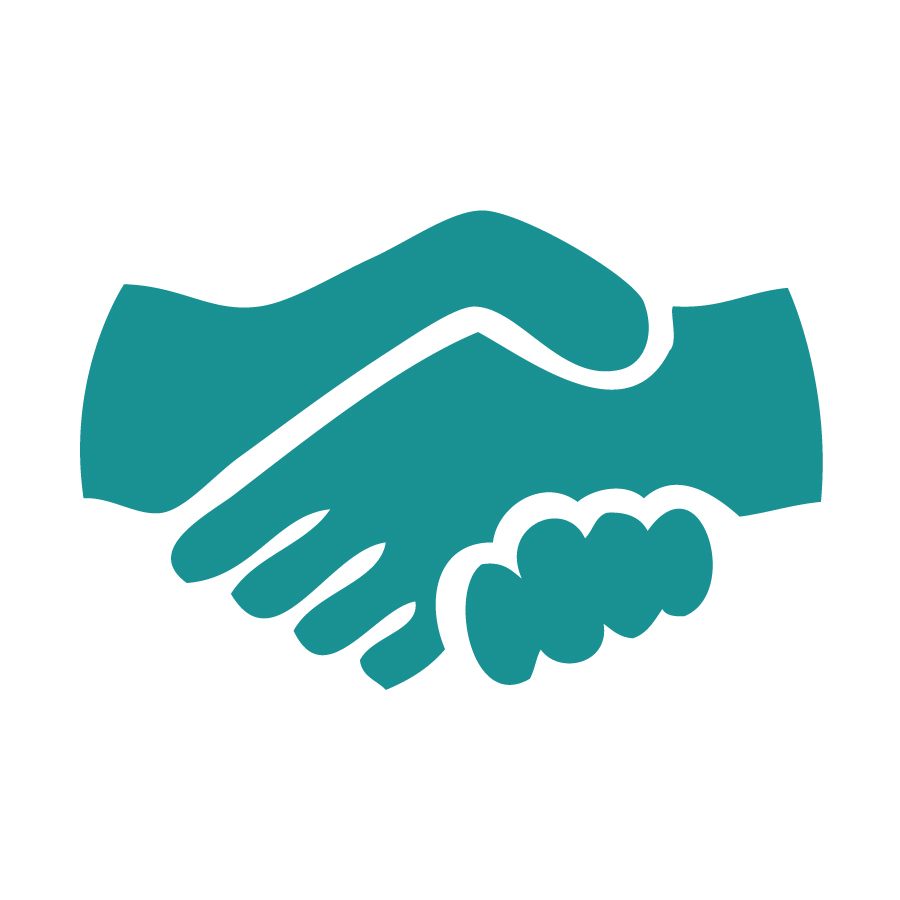 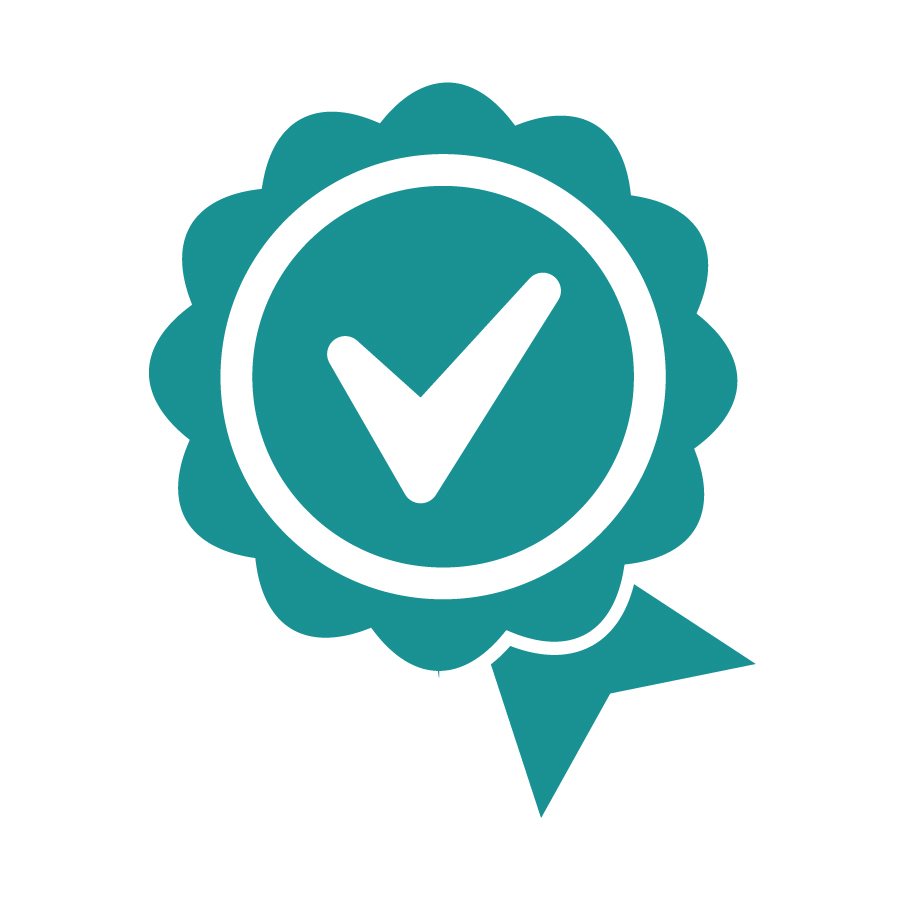 Draagvlak
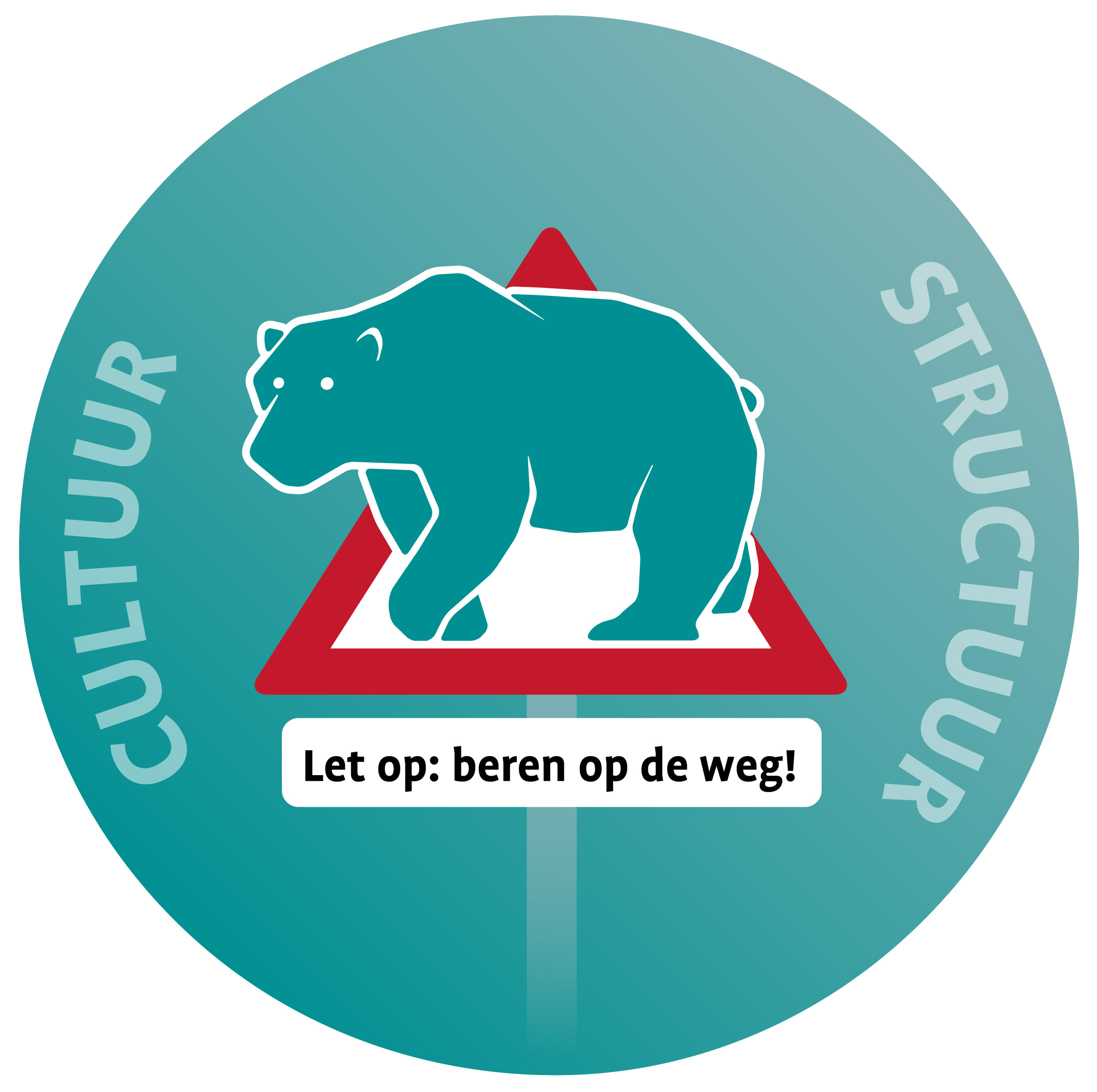 Vertrouwen
Kwaliteit
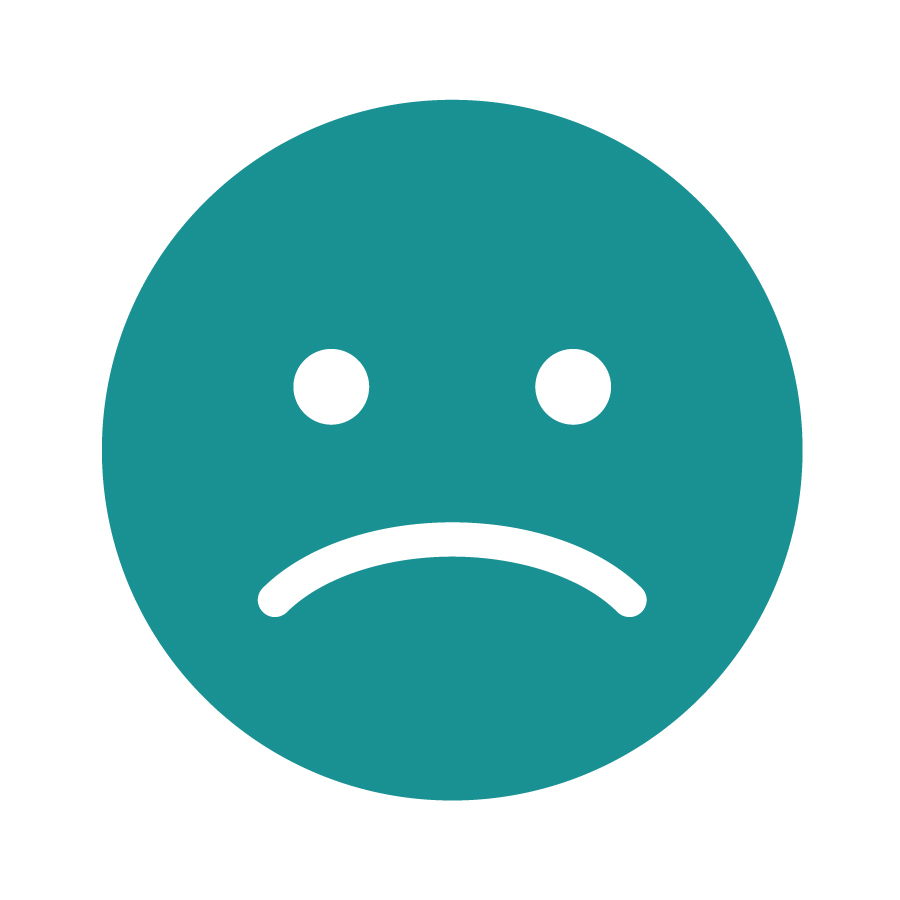 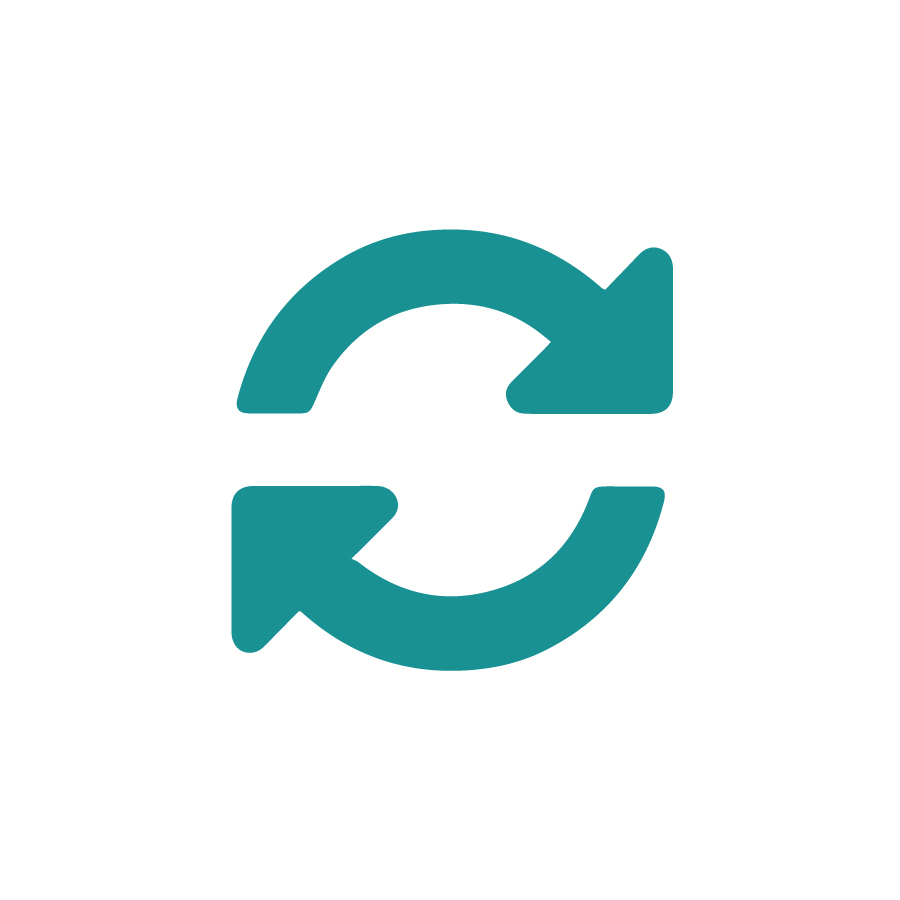 Relatie 
met anderen
Organisatie
Angst voor
contact
Continuïteit
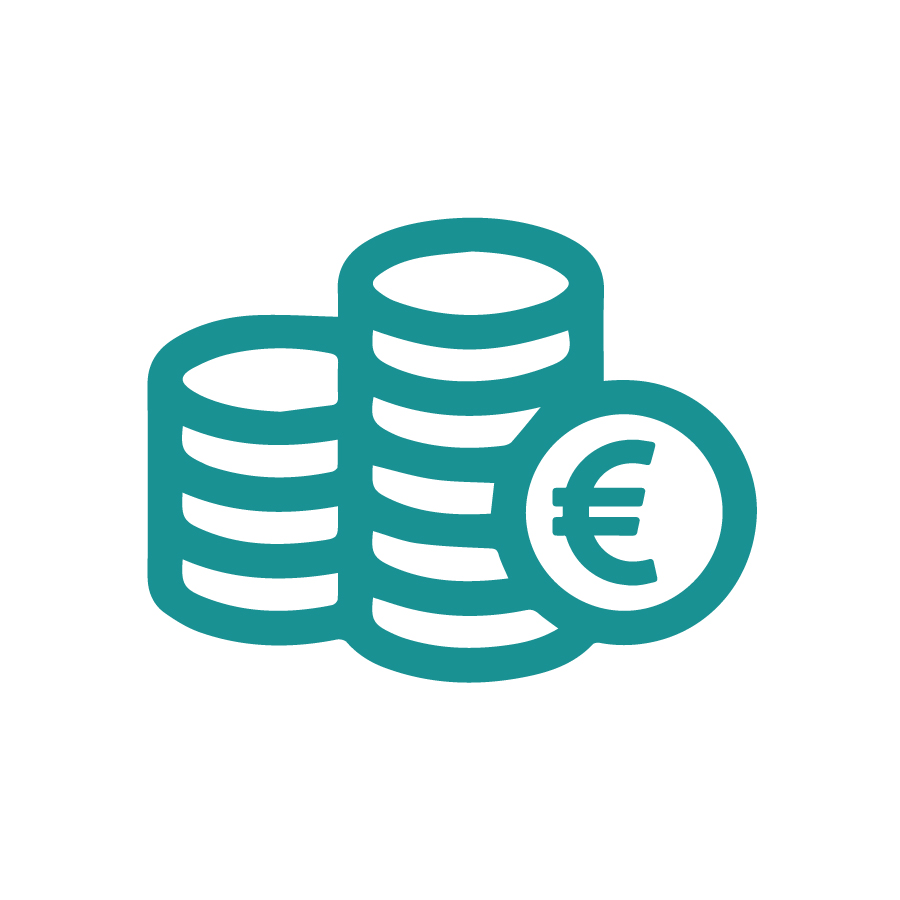 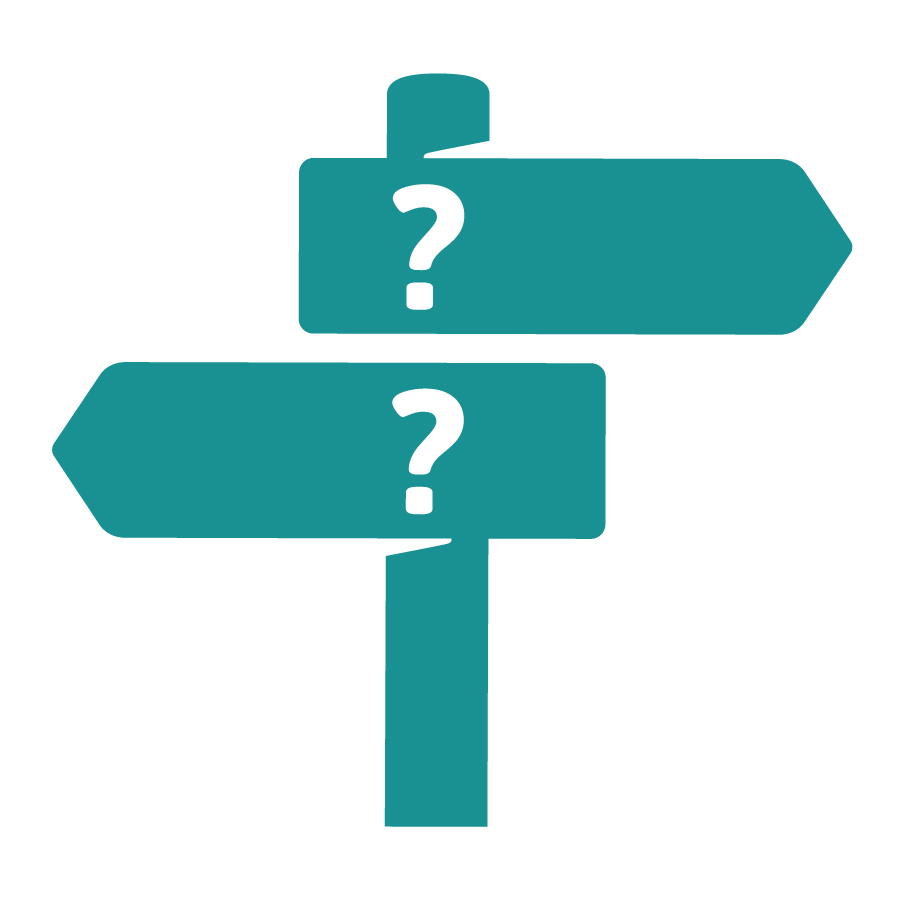 Individu
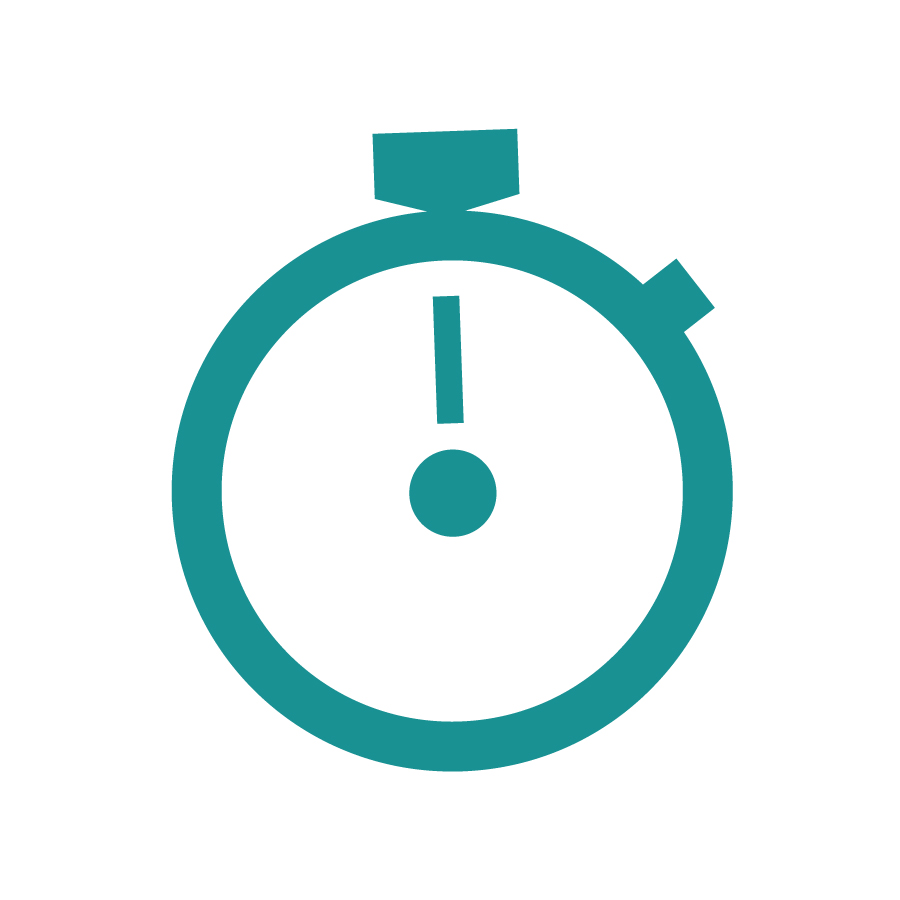 Geld
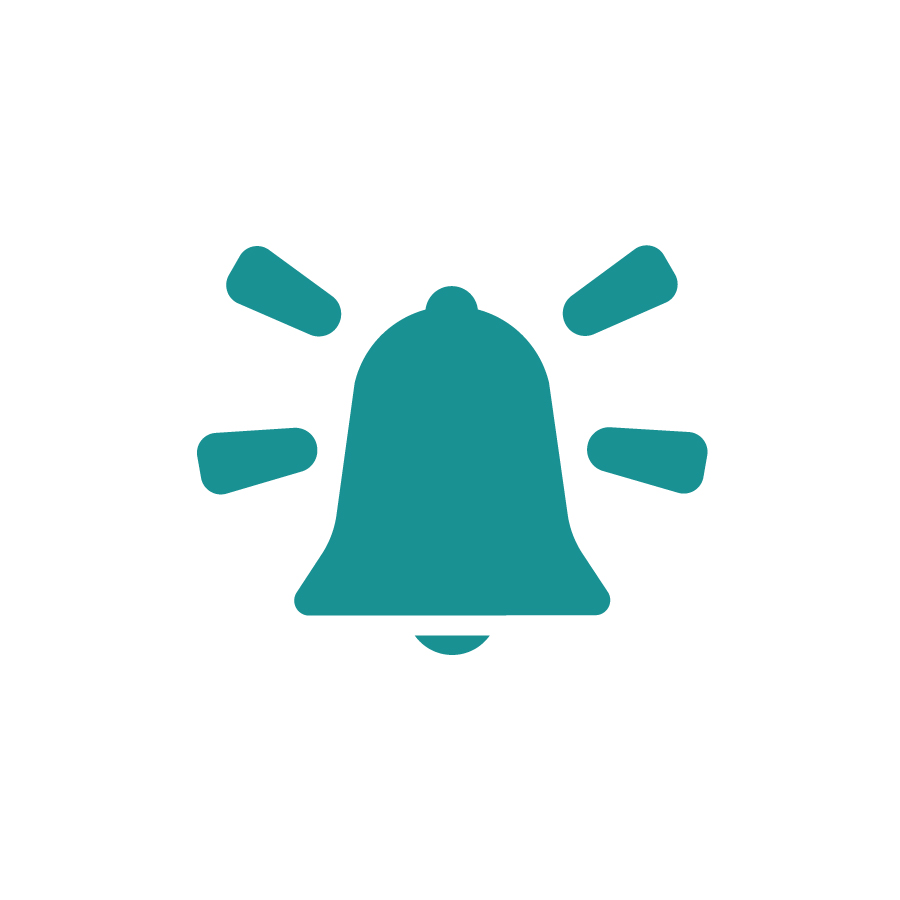 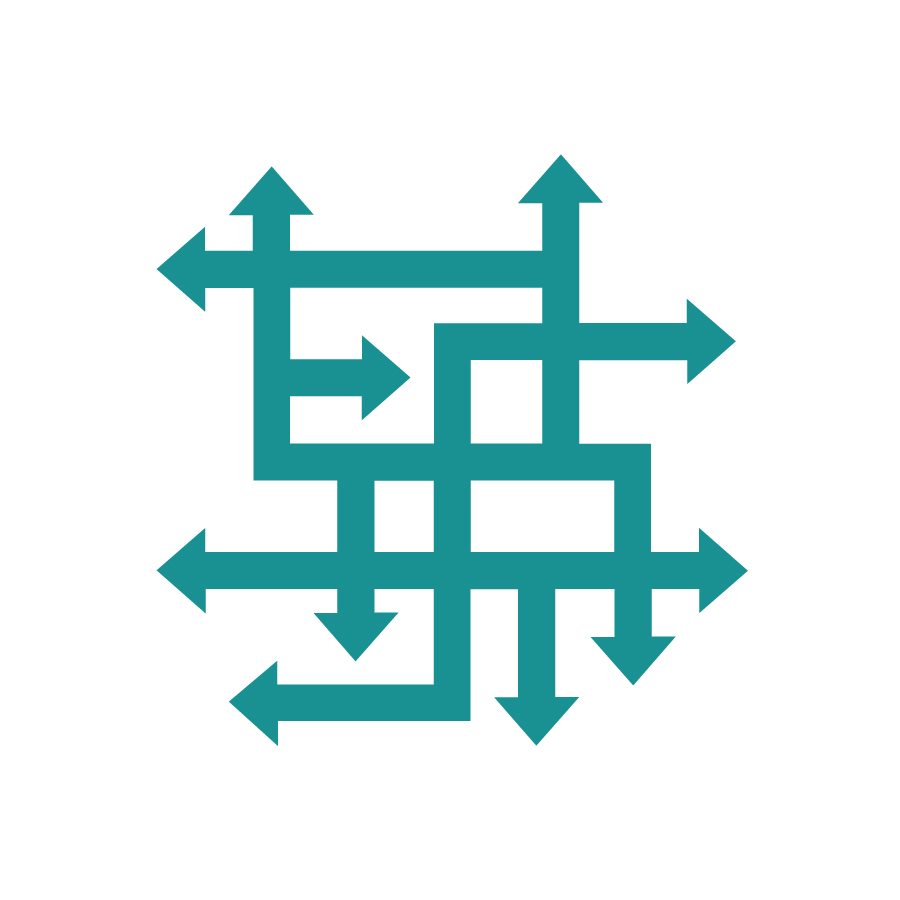 Onbekendheid
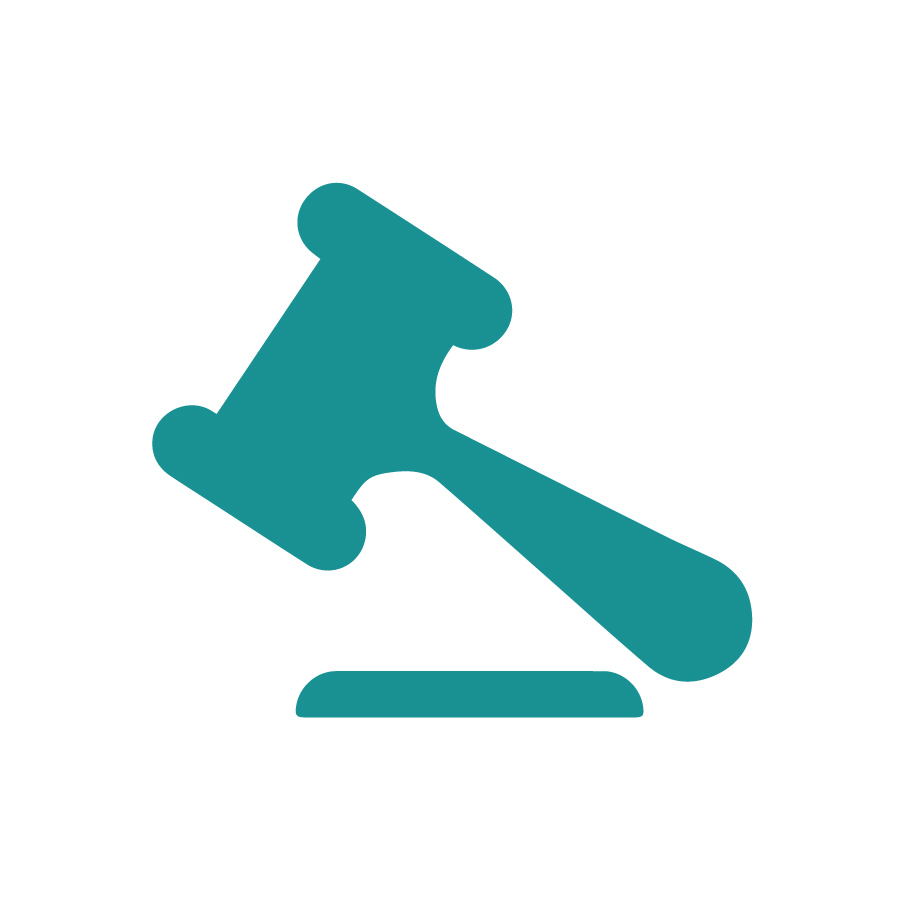 Timing
Prioriteit
Complexiteit
Mandaat en
zeggenschap
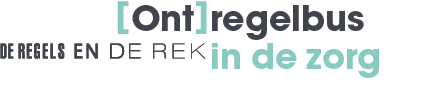 Beren op de weg
[Speaker Notes: Beren op de weg zijn argumenten/gedachten/aannames die je tegenhouden om anders met de regel om te gaan /  de regel af te schaffen. 
Oftewel die je belemmeren om de rek op te zoeken.
Deze kunnen ingedeeld worden in vier categorieën: bestuur, organisatie, individu en relatie met anderen.
Ik licht er een paar kort toe.
Zijn de beren herkenbaar?]
Op berenjacht!
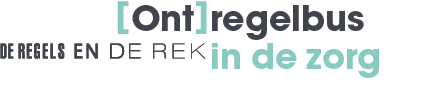 1. Inzicht: Ontleed de beer
Weet met wat voor beer je te maken hebt.
Wat voor soort beer is het?
Hoe gevaarlijk is hij?
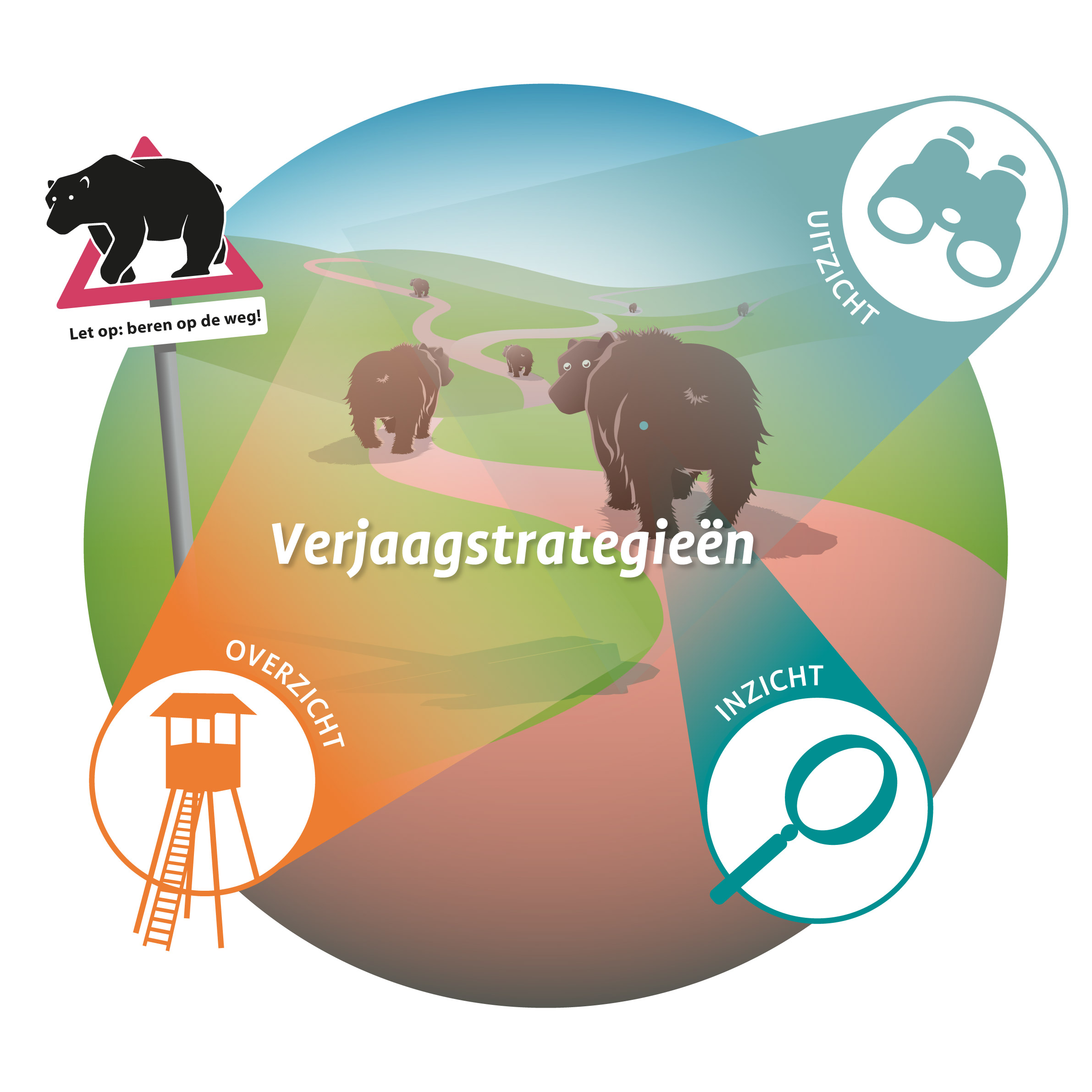 2. Overzicht: Beren in beeld 
Weet waar de beren zich bevinden.
Waar en wanneer kom je de beer tegen?
Wiens probleem is dit eigenlijk?
3. Uitzicht: Verjaagstrategie op maat
Elke beer vraagt om een eigen verjaagstrategie.
Hoe kun je deze beren verjagen?
In welke volgorde?
Wat is daarvoor nodig?
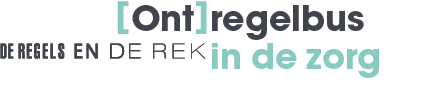 [Speaker Notes: Inzicht: wat voor beer is het: kwadrant/hoe vaak komt hij voor en wat is het effect/hoe gevaarlijk is hij?
Overzicht: op wiens pad staat de beer (wie kan hem verjagen)
Uitzicht: hoe zou je de beer kunnen verjagen?]
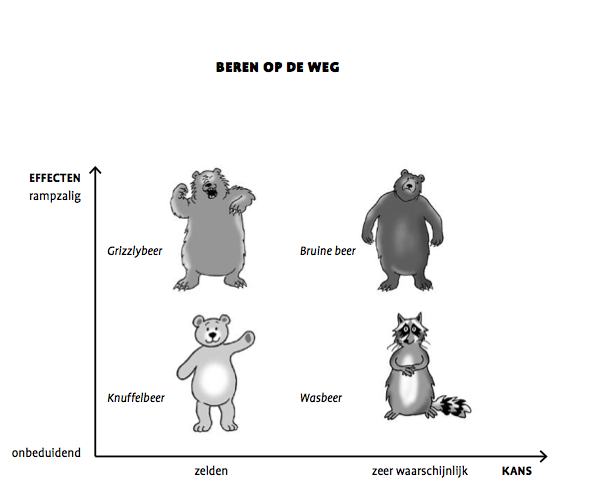 Beren op de weg
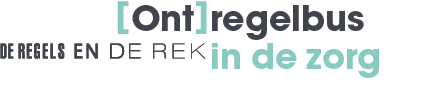 Inzicht: wat voor beer is het?
[Speaker Notes: Hoe groot is de kans dat het argument/de aanname/de veronderstelling gebruikt/waarheid wordt?
Wat is het effect als dit zich voordoet? Hoe erg is het?]
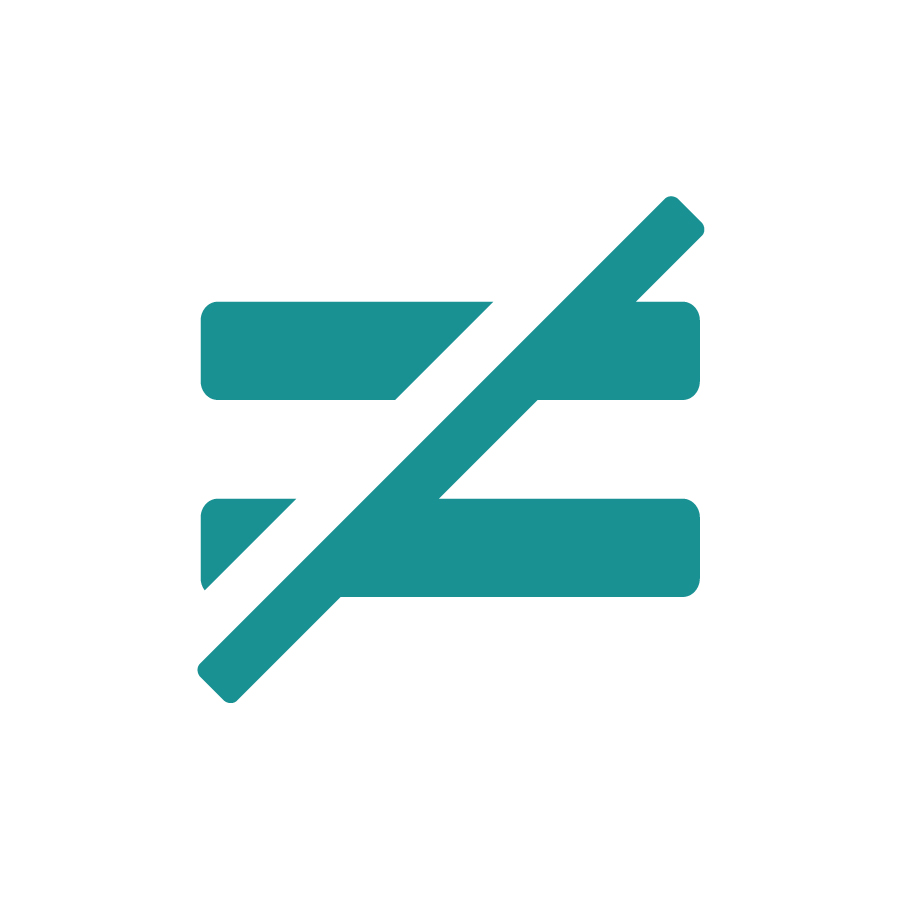 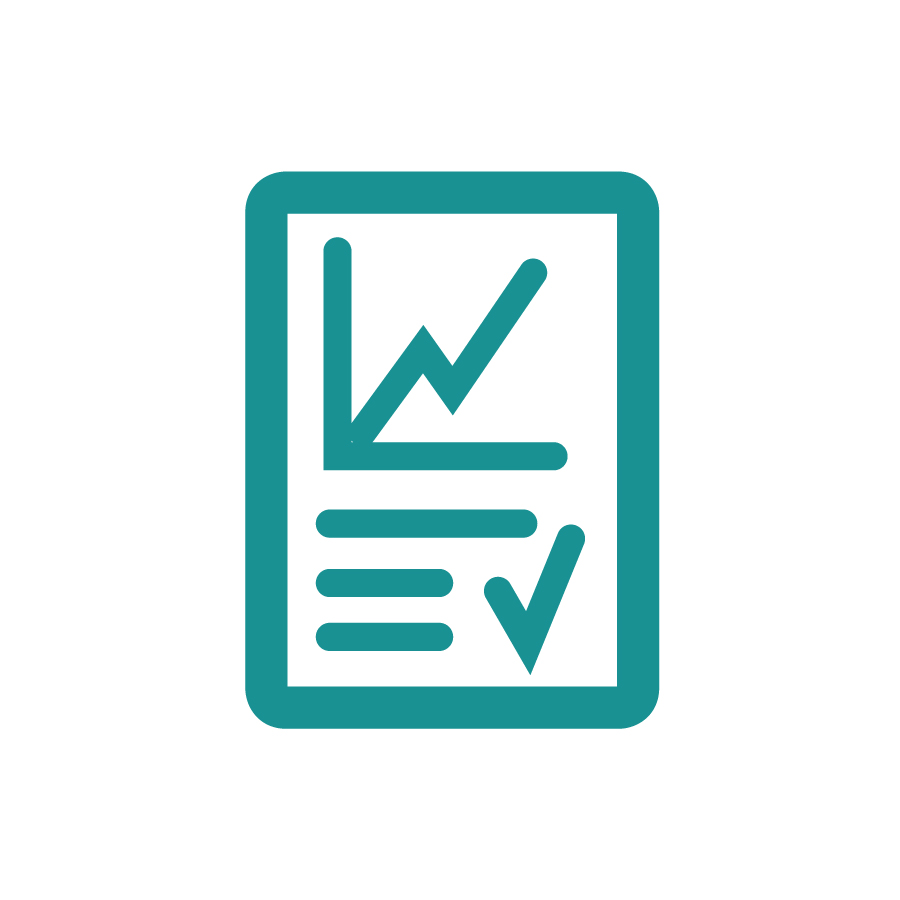 Alleen als het noodzakelijk is
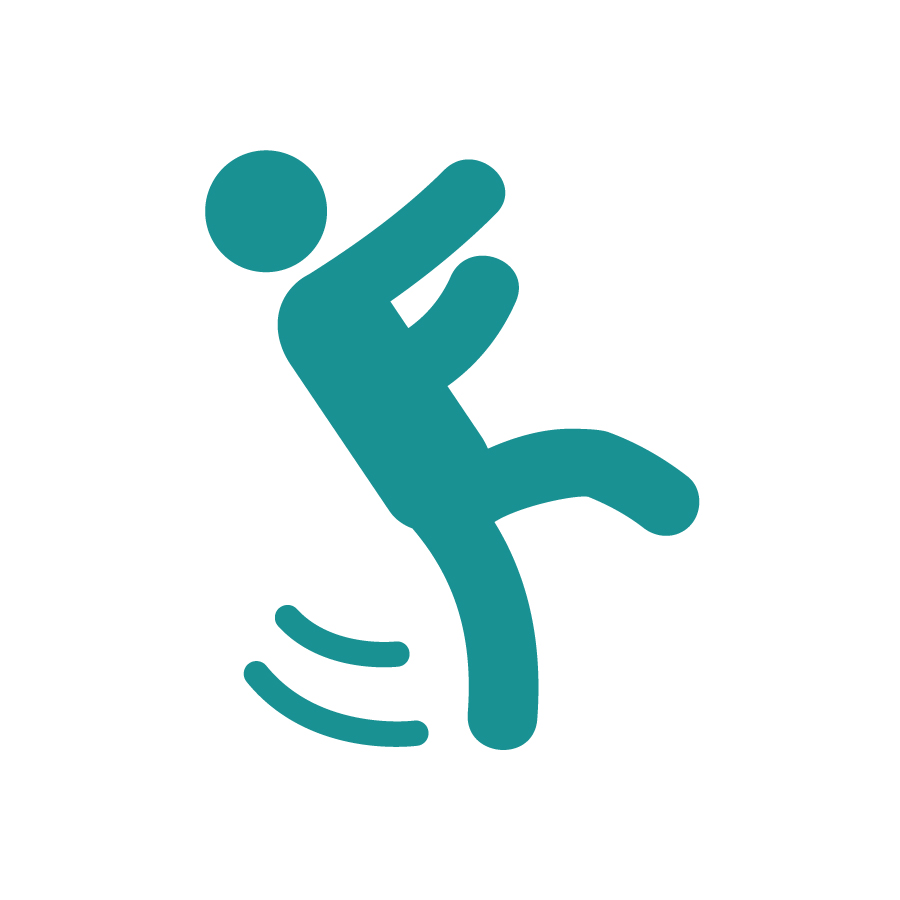 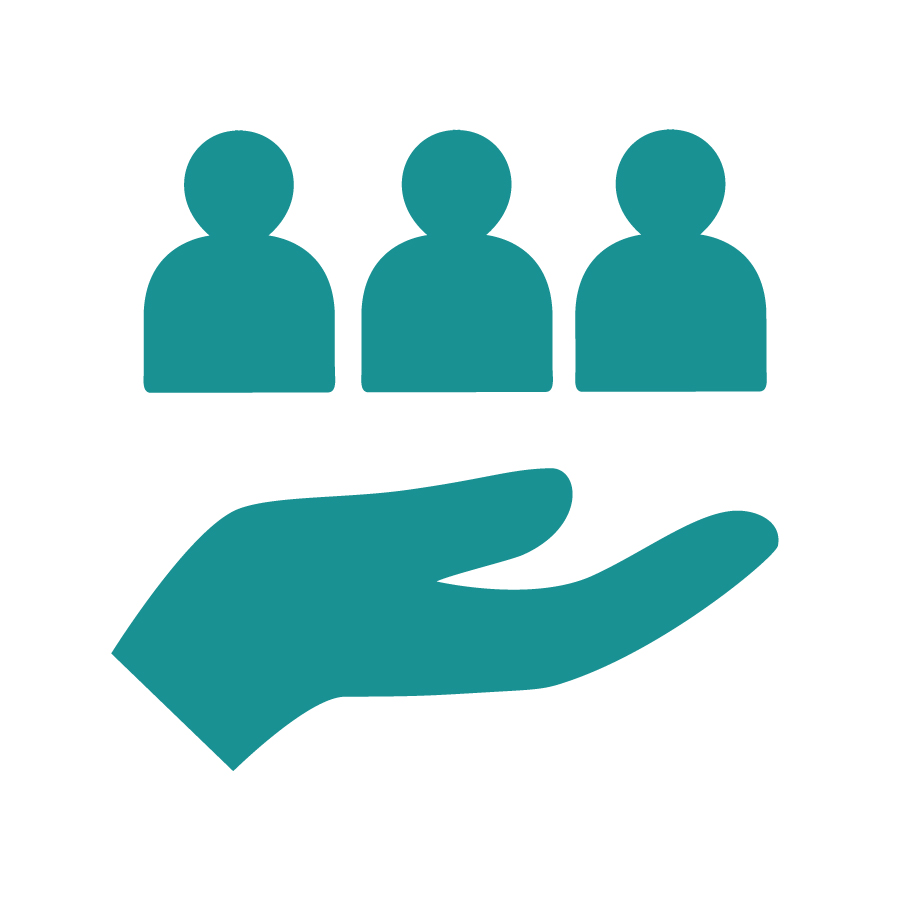 Ongelijkheid
Verantwoording
Risico’s en
aansprakelijkheid
Bestuur
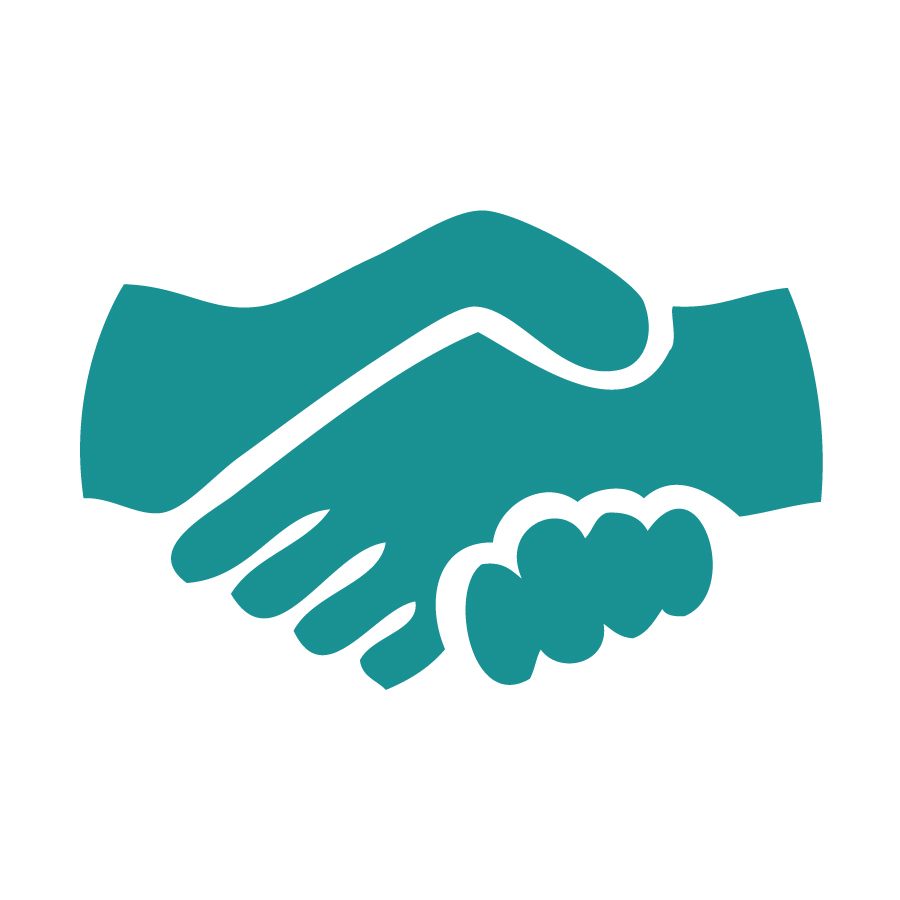 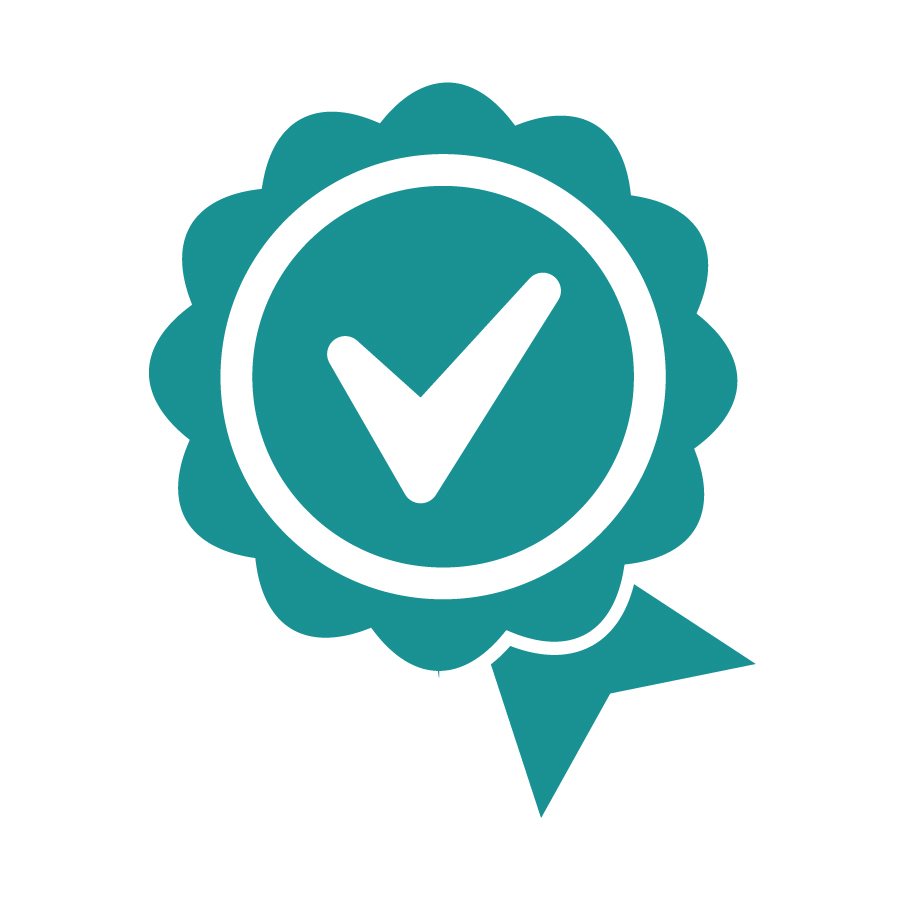 Draagvlak
Gegevens over roken bijhouden bij elke opname
Vertrouwen
Kwaliteit
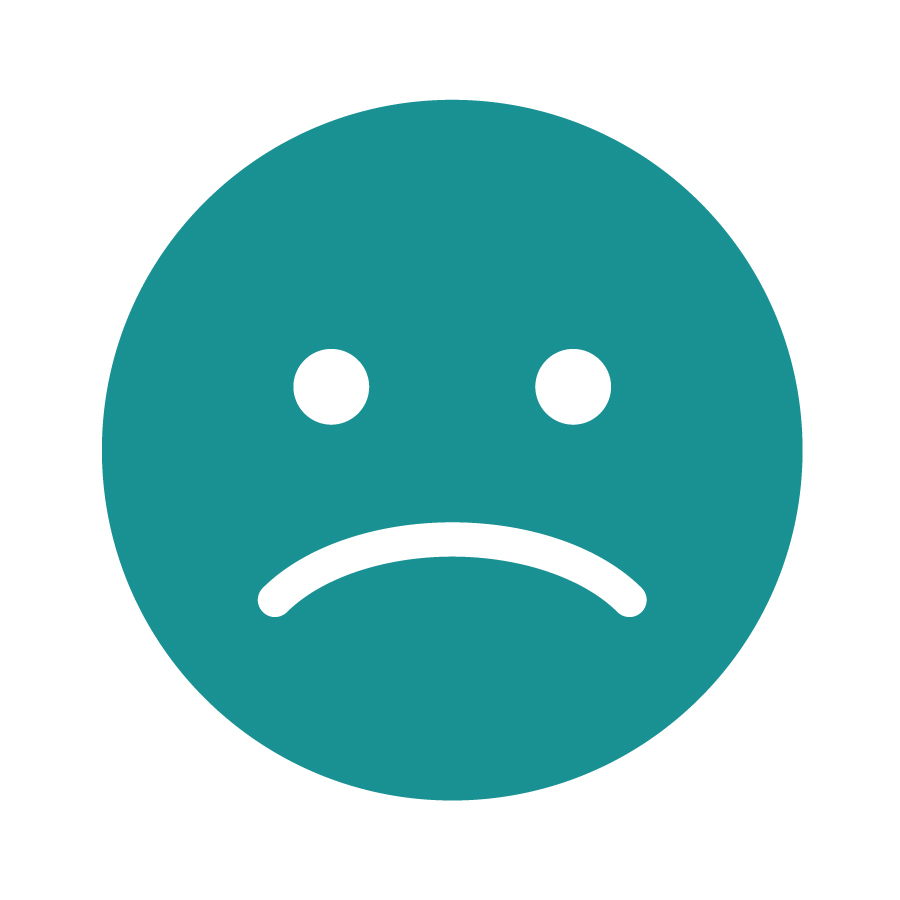 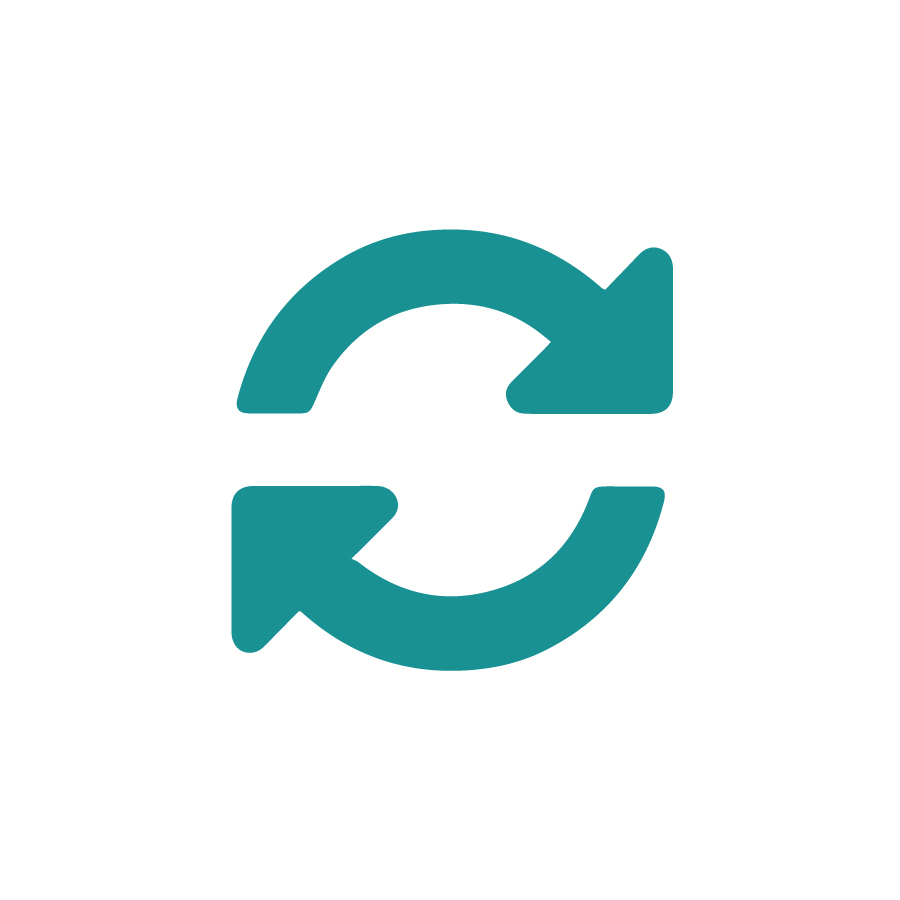 Relatie 
met anderen
Organisatie
Angst voor
contact
Continuïteit
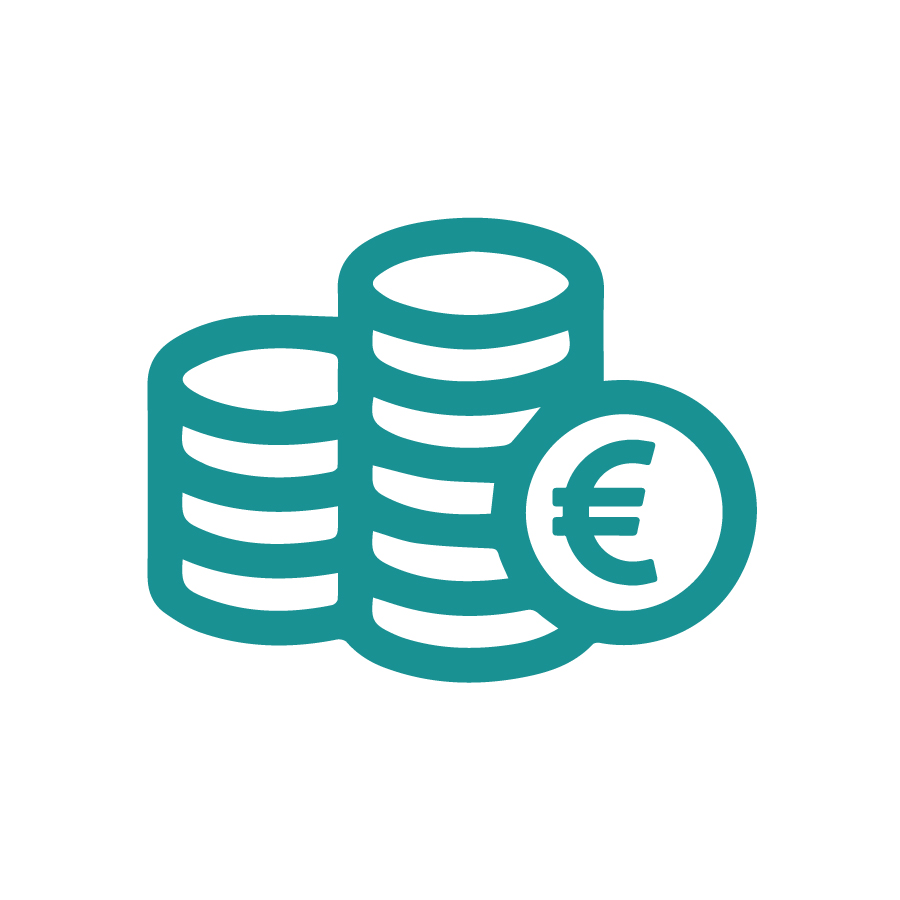 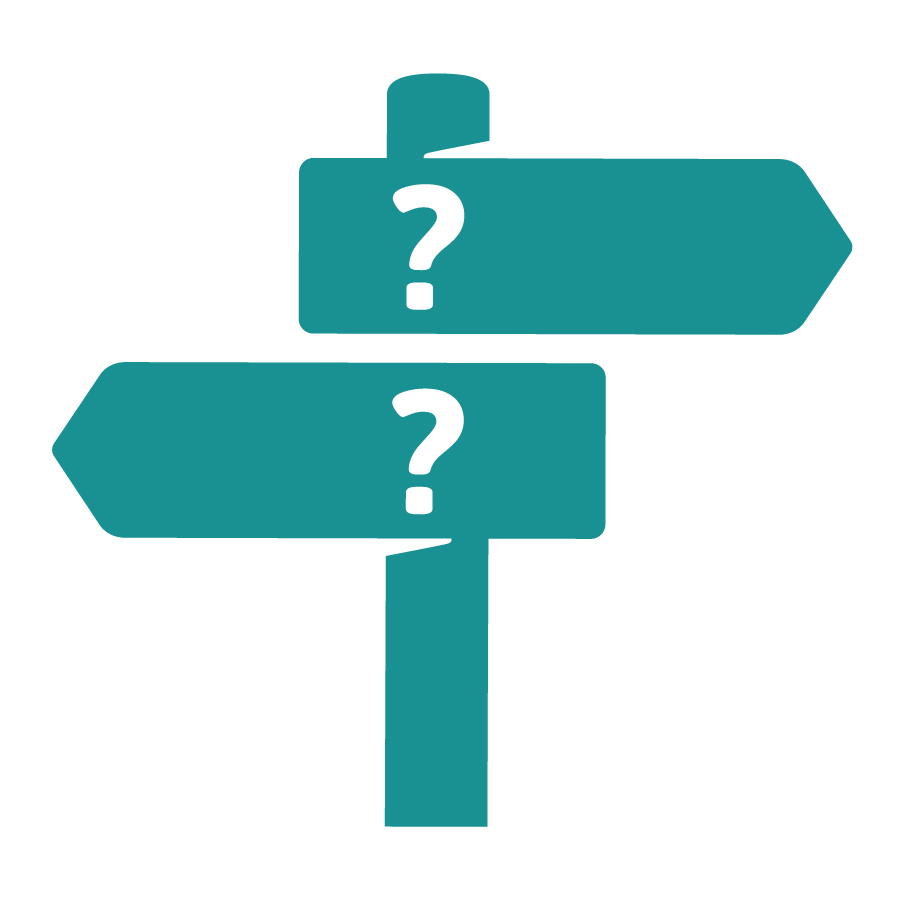 Minder gegevens bijhouden
Individu
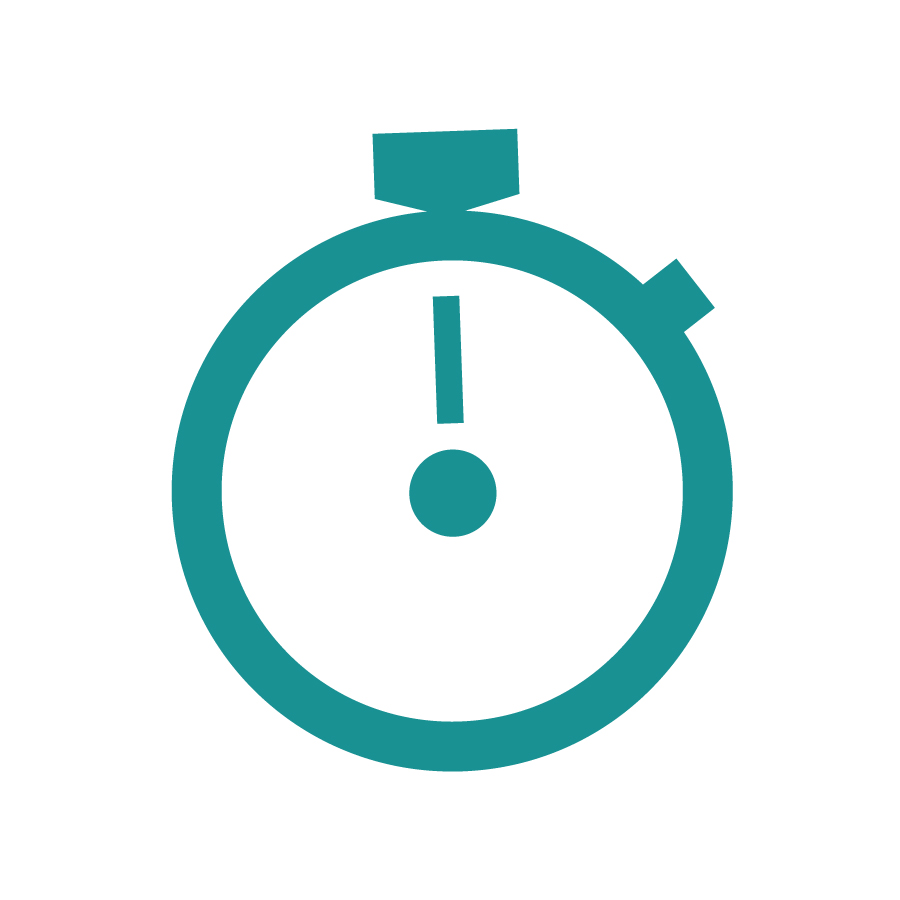 Geld
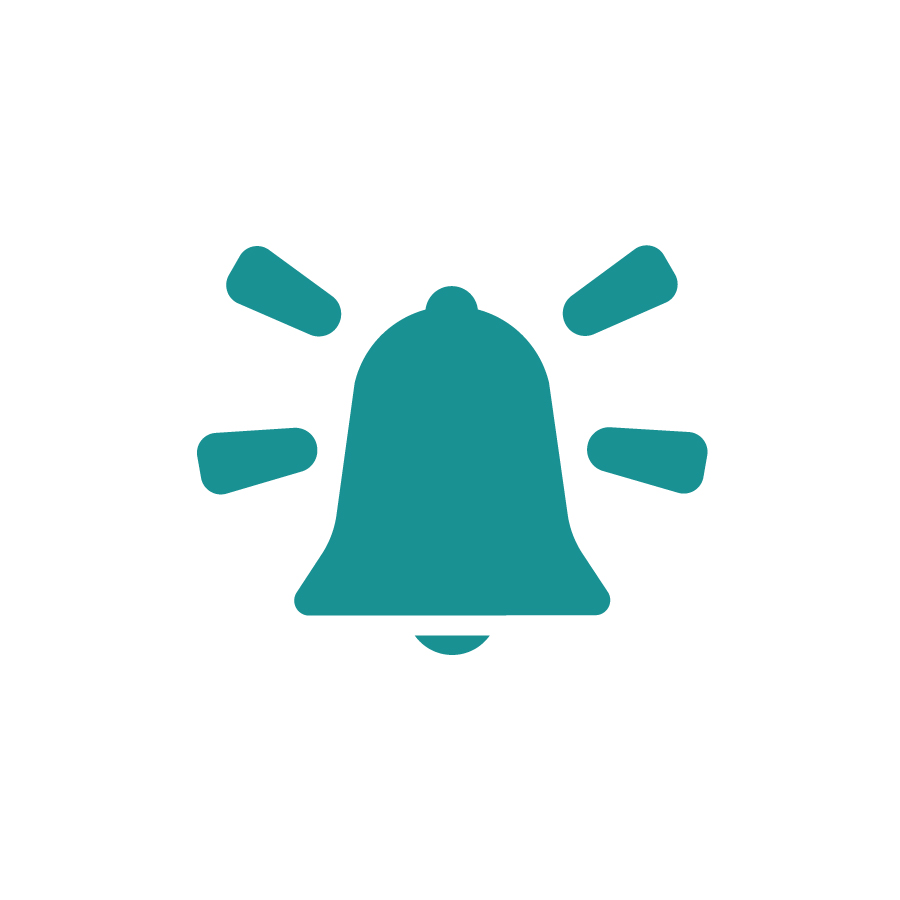 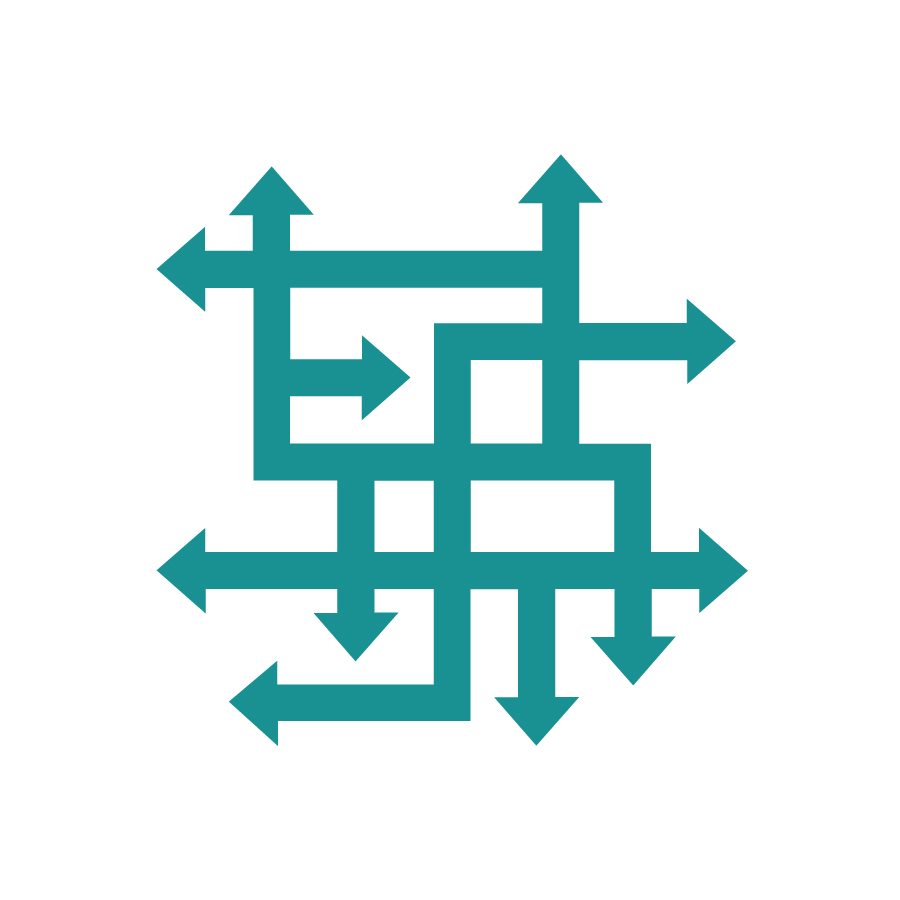 Onbekendheid
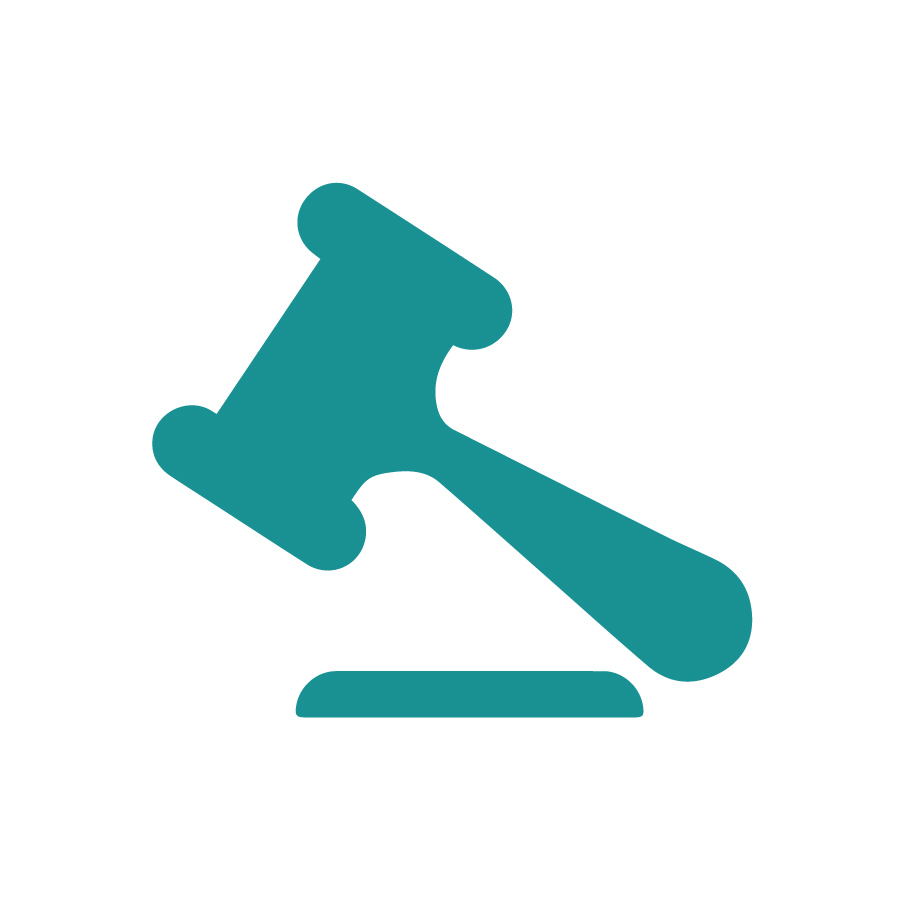 Minder vaak
bijhouden
Timing
Prioriteit
Complexiteit
Mandaat en
zeggenschap
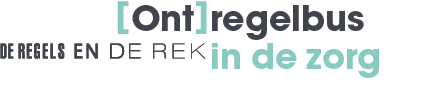 INZICHT: wat voor beer is het?
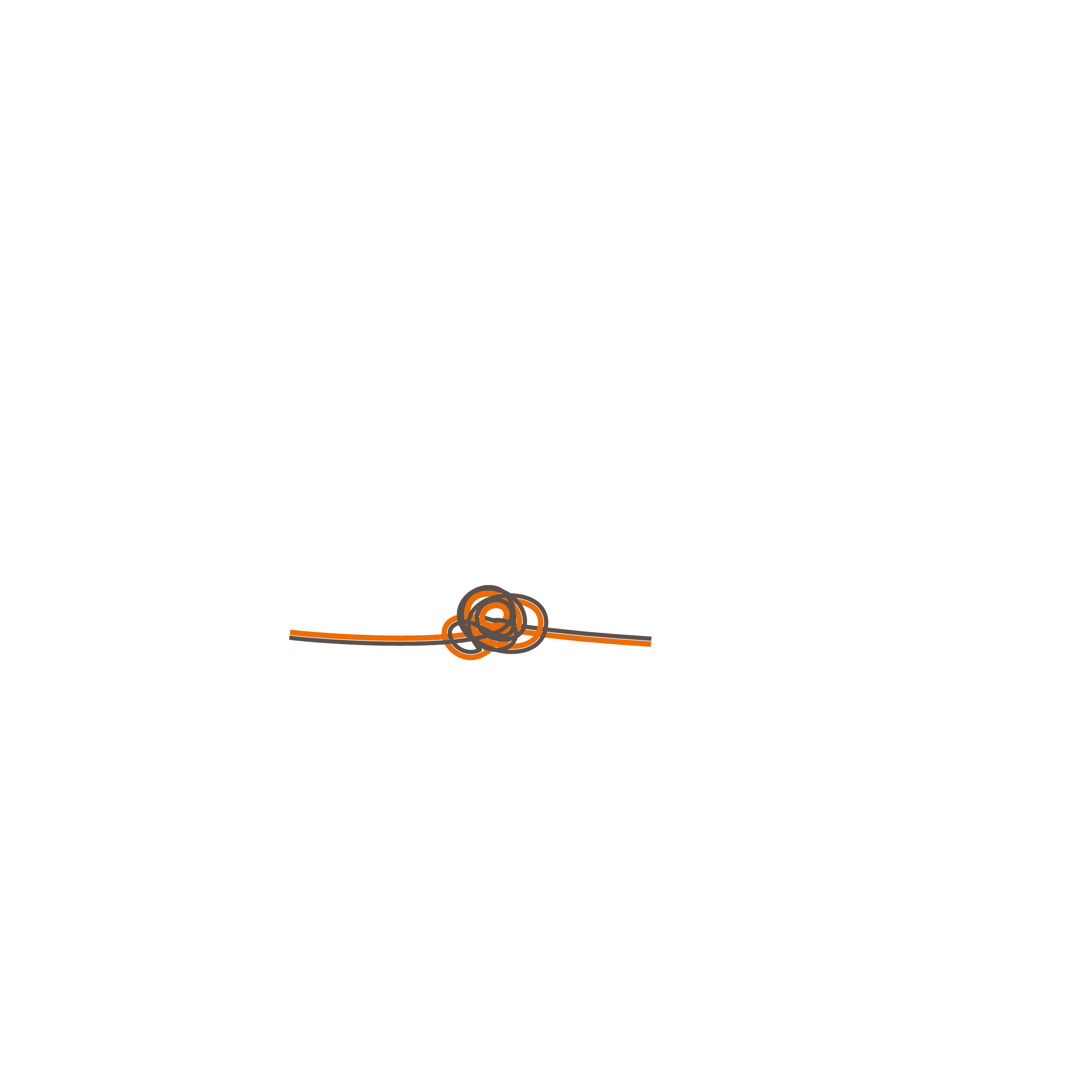 ONTKNOPEN

Specialisten en managers
Focus op grootste knoop

Doorbraken realiseren
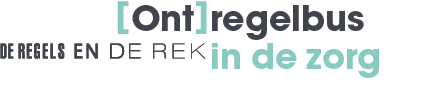 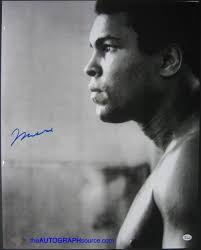 Impossible is just a word thrown around by small men, 
who find it easier to live in the world they’ve been given, 
than to explore the power they have to change it.

Impossible is not a fact, it’s an opinion.
Impossible is potential.
Impossible is temporary.
Impossible is nothing.

Muhammad Ali
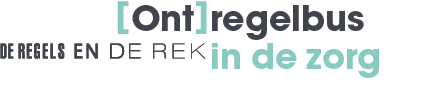 Eigenaarschap
(vastleggen wie er over gaat)
De bedoeling
(nut en noodzaak duidelijk)
Regelruimte 
(speling, geest ipv letter)
90-10
(regels voor massa 
en uitzonderingen)
Generiek ipv specifiek
(meerdere situaties 
ipv een enkele)
Werkbaar 
(begrijpelijk, uitvoerbaar)
Handhaafbaar
(meetbaar, controleerbaar)
Proportioneel
(kosten en baten 
in verhouding)
Flexibel
(verandering als uitgangspunt)
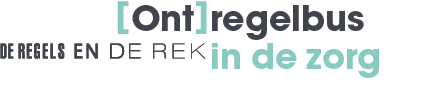 Regels voor het opstellen van regels